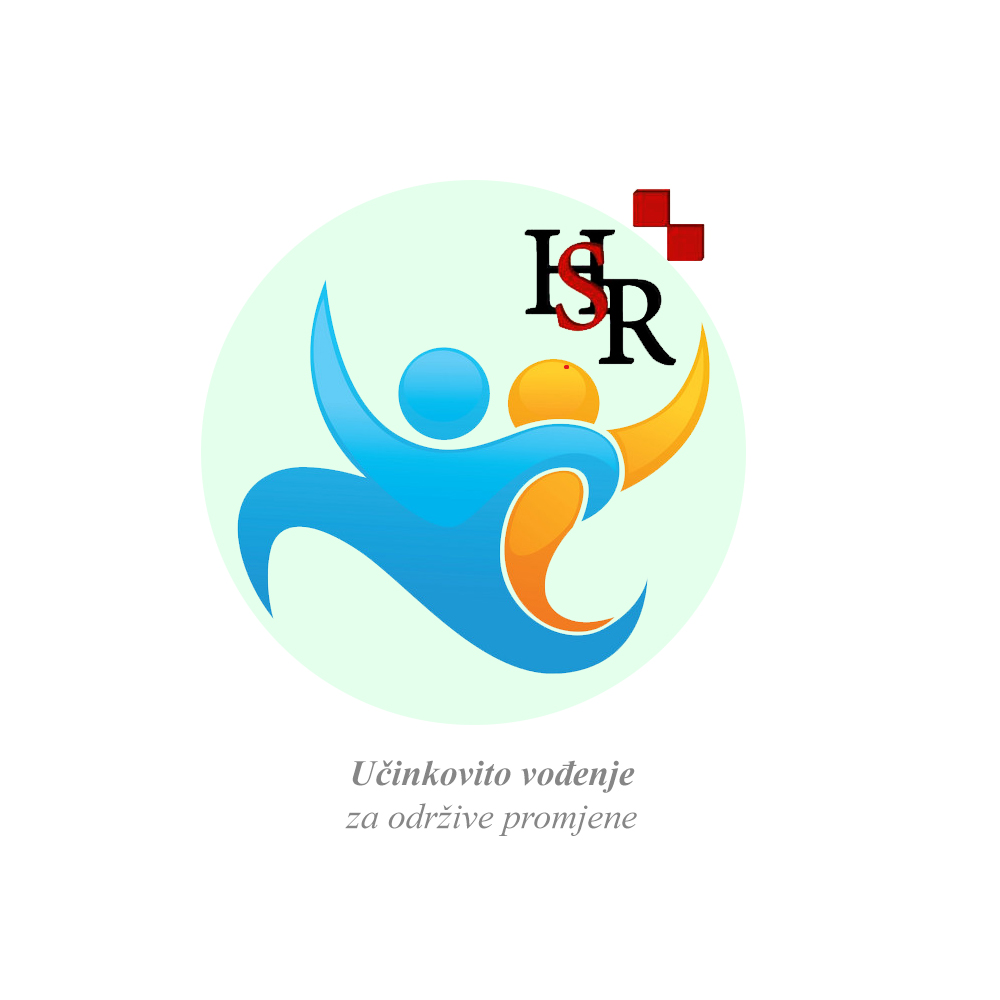 UDRUGA HRVATSKIH  SREDNJOŠKOLSKIH RAVNATELJA
Učinkovito vođenje škole za održive promjene
(Effective School Leadership for 
Sustainable Changes)

Projekt 2021-1-HR01-KA122-SCH-000013398

1.9.2021. - 28.2.2023. god.
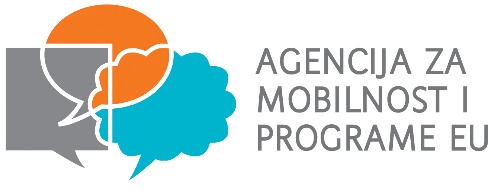 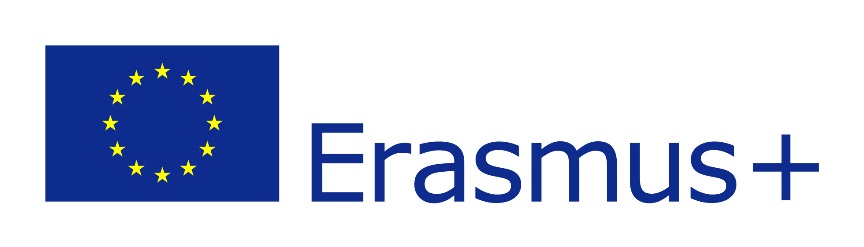 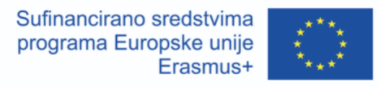 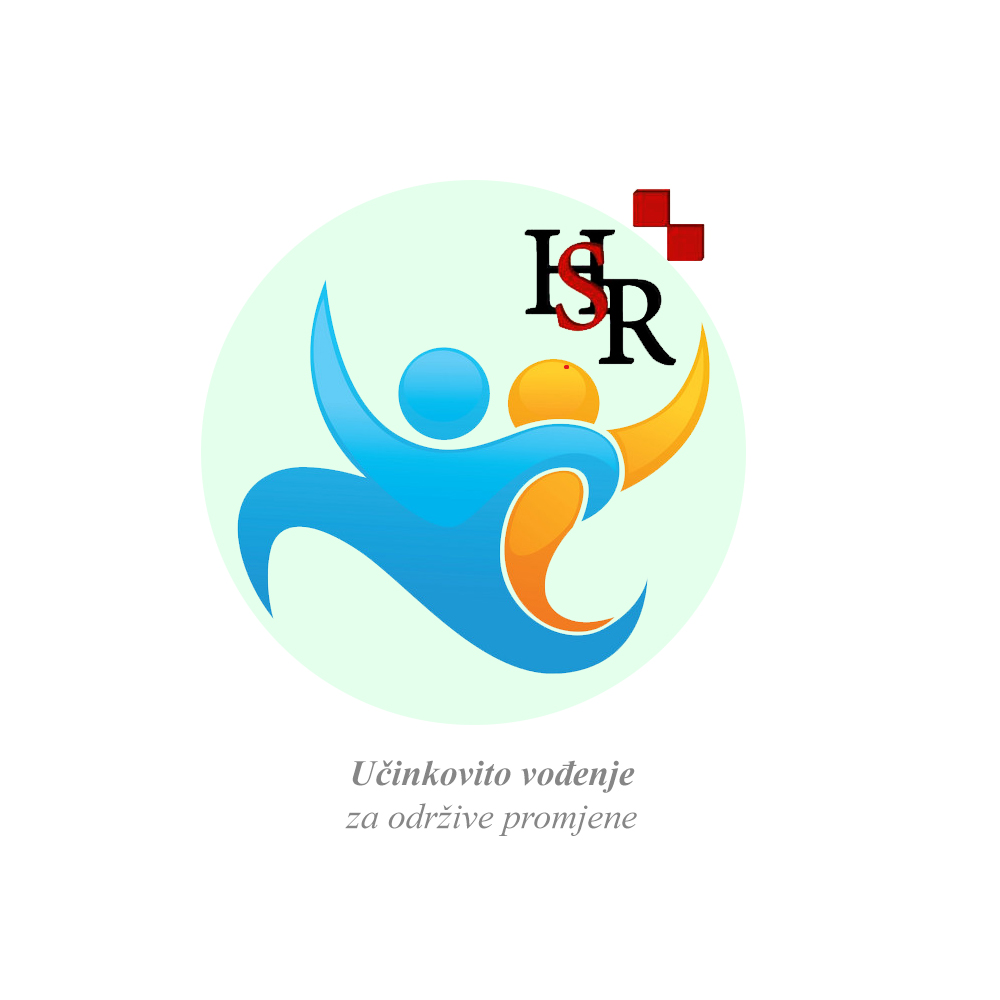 UDRUGA HRVATSKIH  SREDNJOŠKOLSKIH RAVNATELJA
‘’Stvorite buduće lidere i 
inovatore u učionici’’
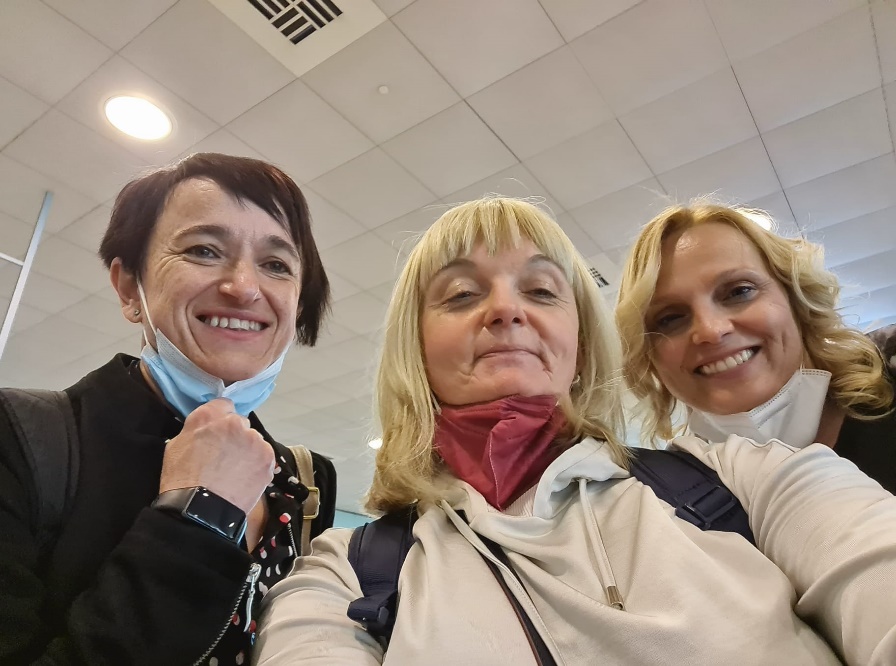 Barcelona, 18-22.4.2022.
Sudjelovale ravnateljice: 

Suzana Jambrešić,prof.
UD Dora Pejačević, Zagreb
Željka Gajdek, prof.
SŠ Topusko
Astrid Pavletić, prof.
UD Karlovac
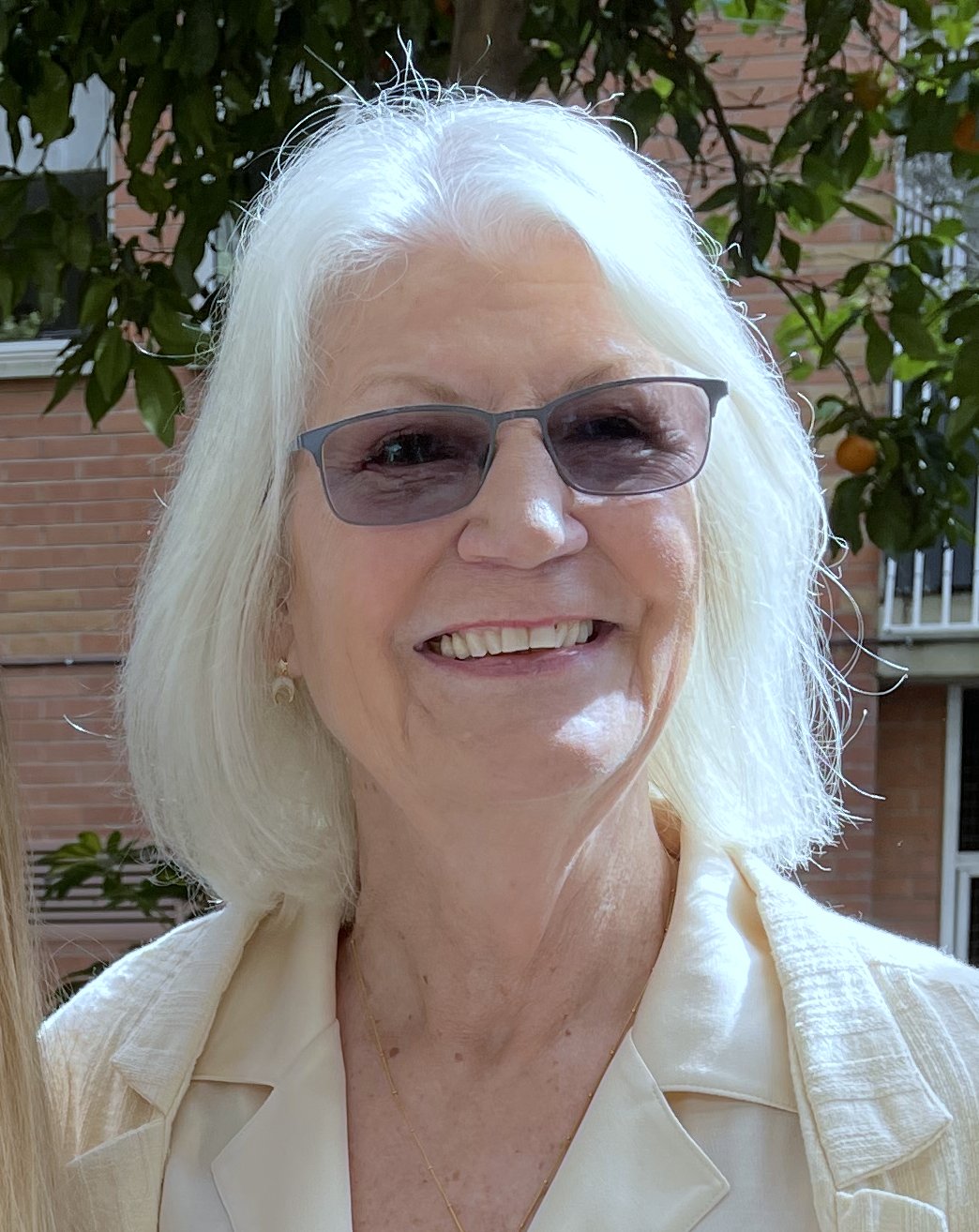 Naša voditeljica
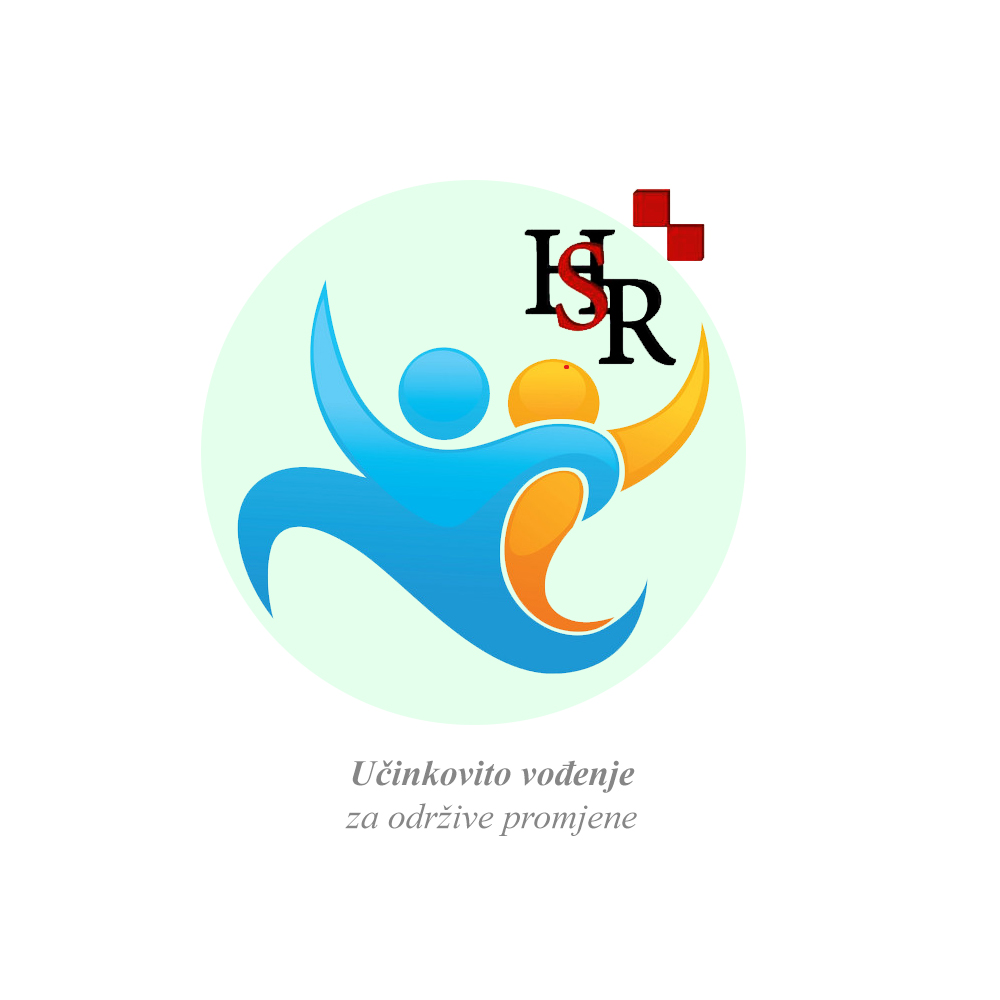 Dr Jacqui Ashton Smith

Doktorat iz područja obrazovanja i autizma
Specijalizirala je vođenje u obrazovanju.
Stručni konzultant o upravljanju i autizmu, uključena u brojne istraživačke projekte ShipCon EU sa sjedištem u Velikoj Britaniji.
‹#›
Naša organizacija- Cipar
LEARN & ENJOY
www.shipcon.eu.com
+357 25 212918
info@shipcon.eu.com
Tko je sve bio s nama u učionici
- 33 sudionika iz 12 zemalja
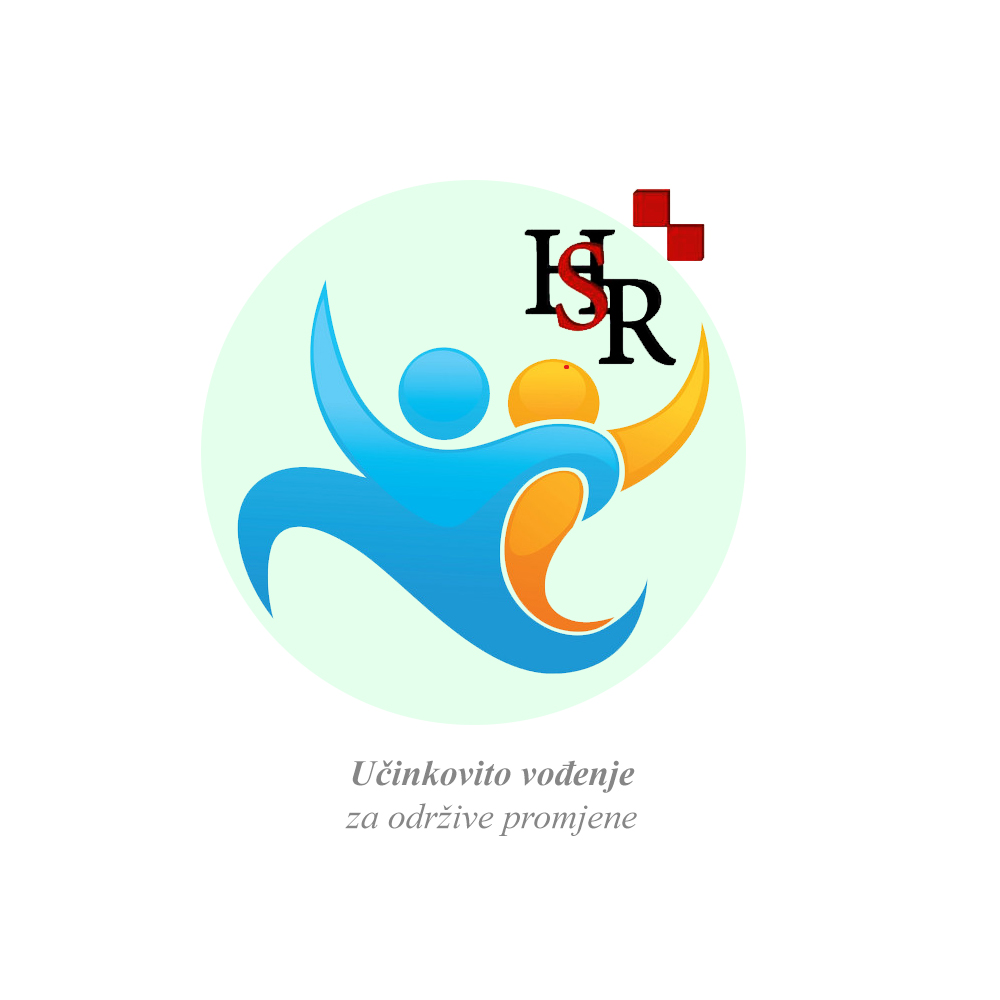 1. DAN
Uvod u koncept vodstva 
Definirano vodstvo 
Što čini vođu
Lideri za učenje 
Stilovi vođenja 
Lideri za promjenu okruženja
Inovativni lideri
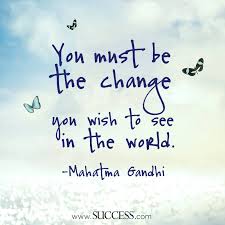 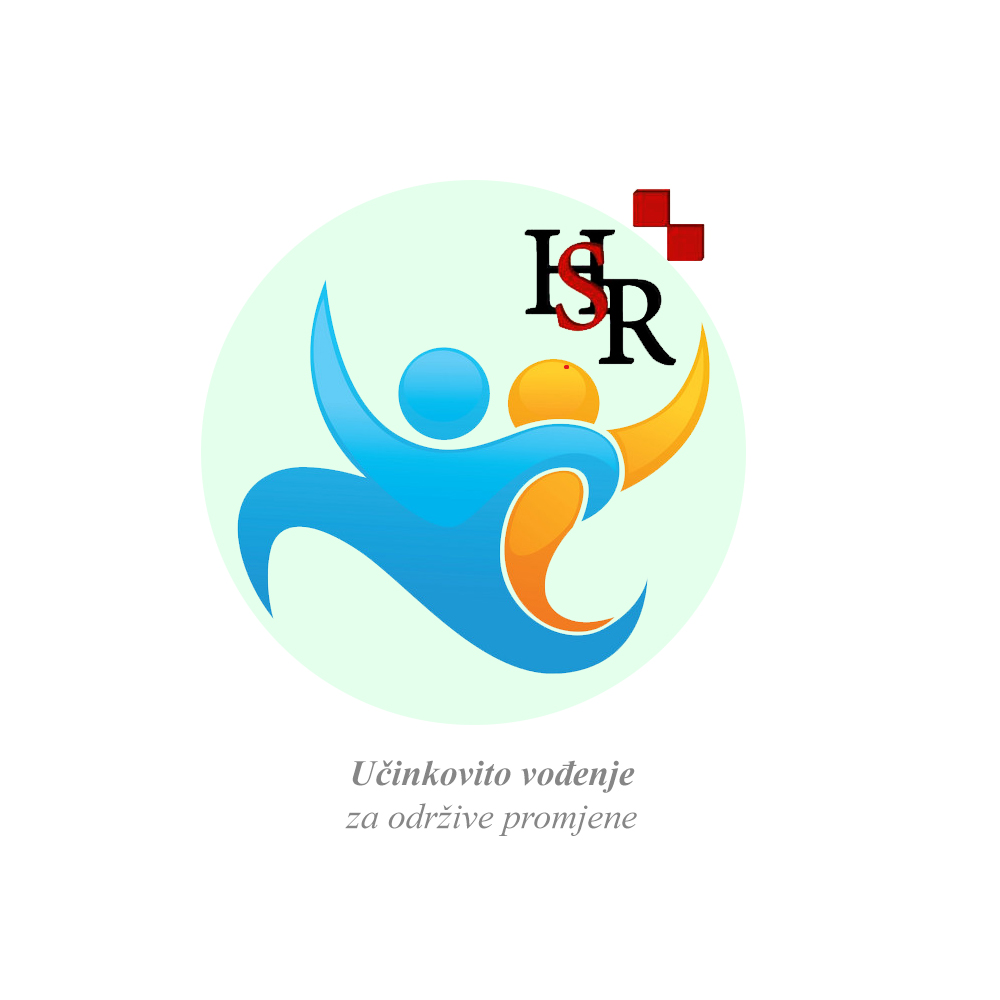 ‹#›
KARAKTERISTIKE VOĐE
Smatra se 
kompetentnom 
osobom
Kreativan
Ima viziju
Upravlja promjenama
Ima inspiraciju, karizmu i ambiciju
Odlučan
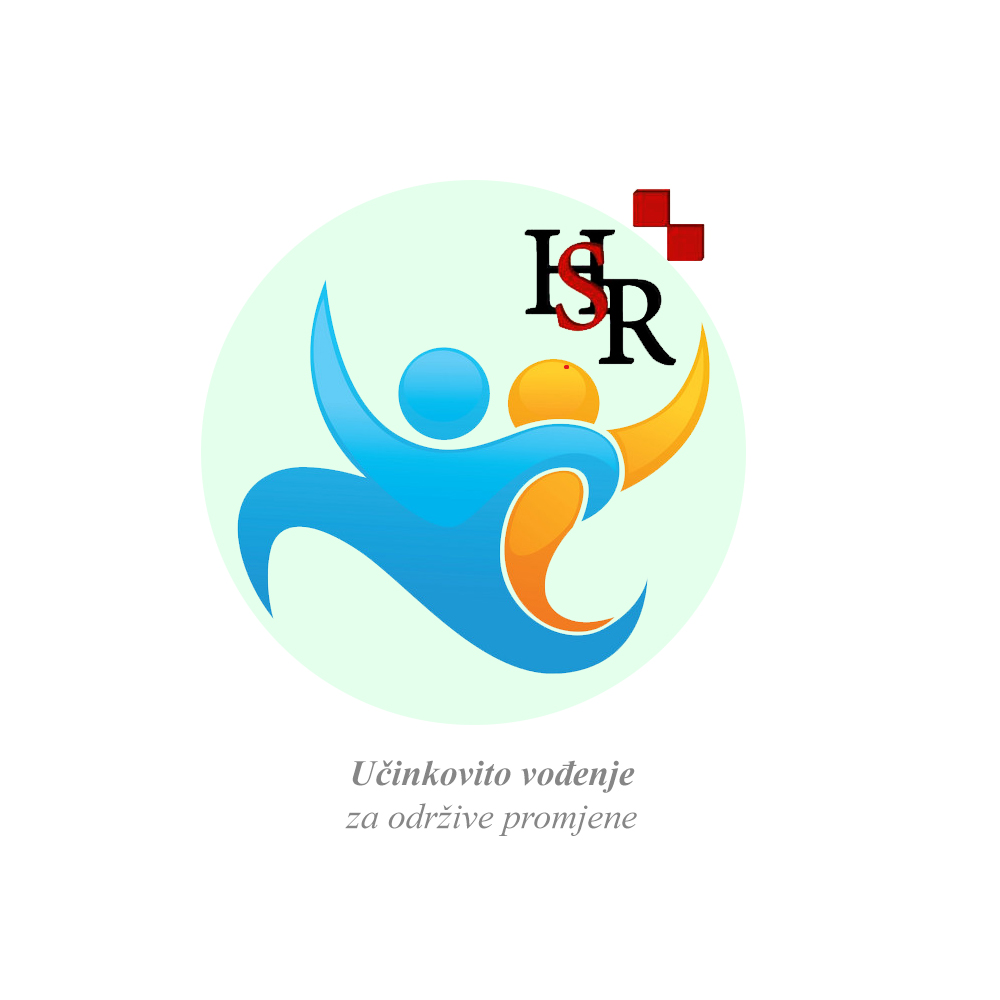 Zna svoju misiju i svrhu
Komunikacijske 
vještine
Dobre 
međuljudske 
vještine
2. DAN
➢ Razvoj budućih lidera
 ➢ Emocionalna inteligencija u vodstvu
 ➢ Istina o postignućima i pohvalama
 ➢ Uspostavljanje granica
 ➢ Podrška preuzimanju rizika i neuspjehu 
➢ Naučiti se nositi sa stresom
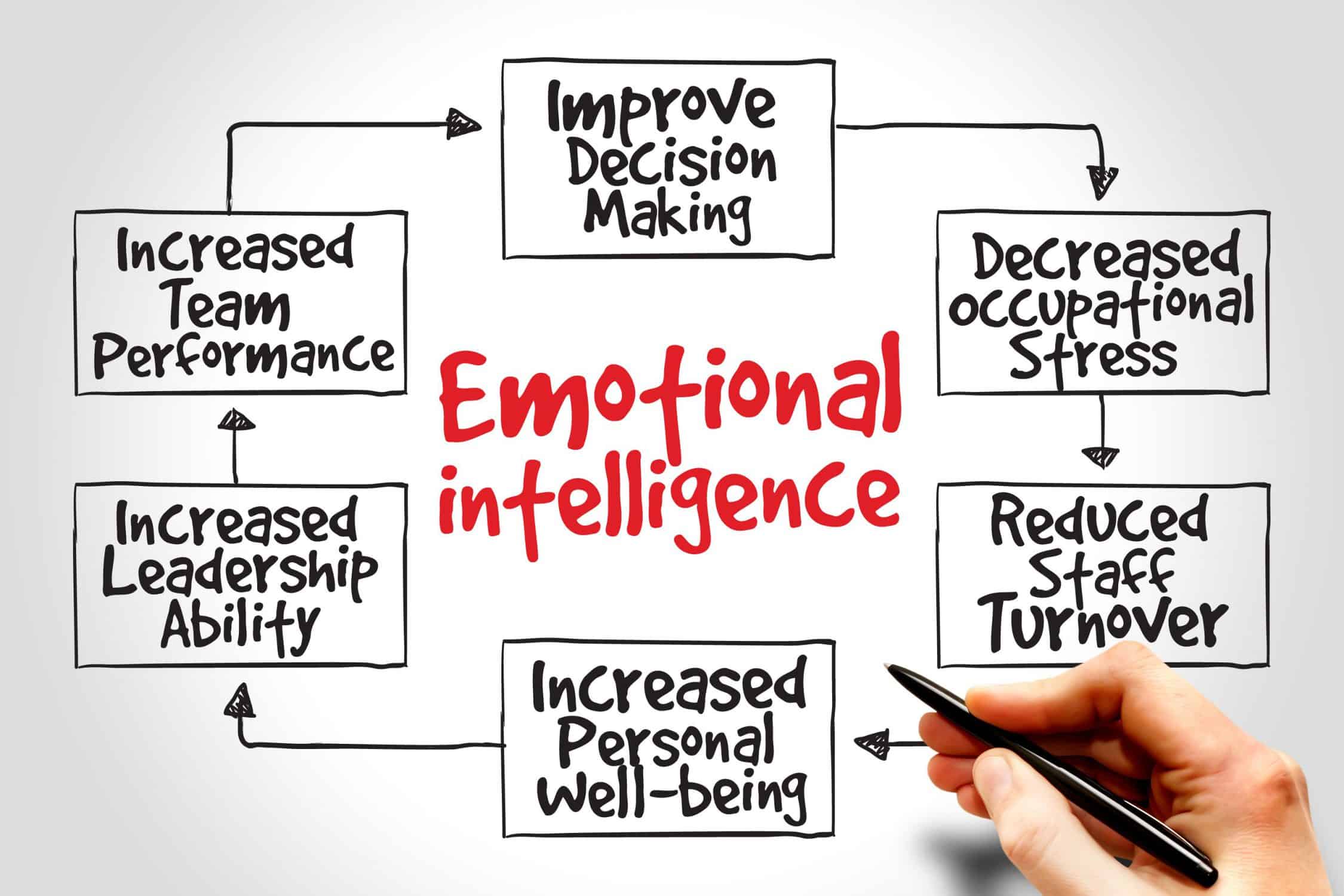 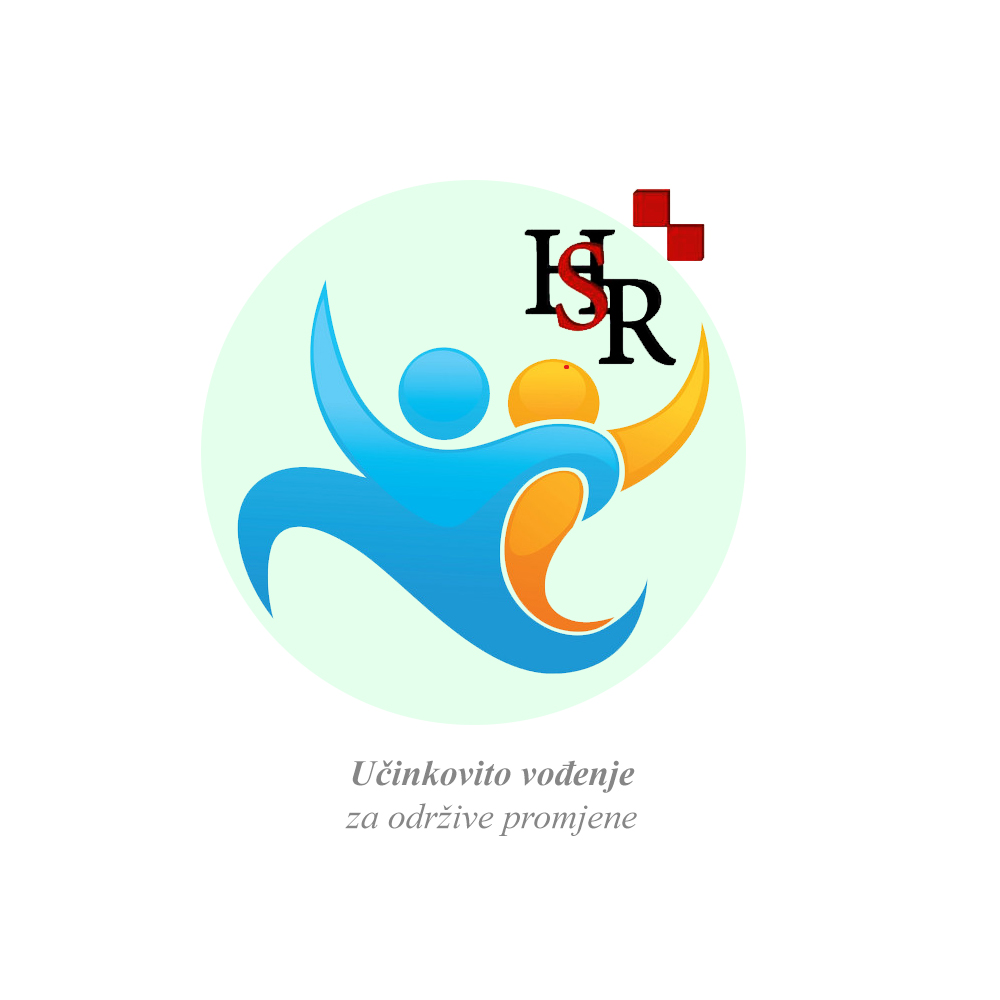 ‹#›
3. DAN
➢ Identificiranje prepreka ka  uspješnoj komunikaciji
      u modernom okruženja 
➢ Spoznavanje moći utjecaja 
➢ Istraživanje kreativnog razmišljanja i inovacije 
➢ Razvijanje vještine lateralnog razmišljanja 
➢ Procjena kurikuluma za inovacijske mogućnosti
‹#›
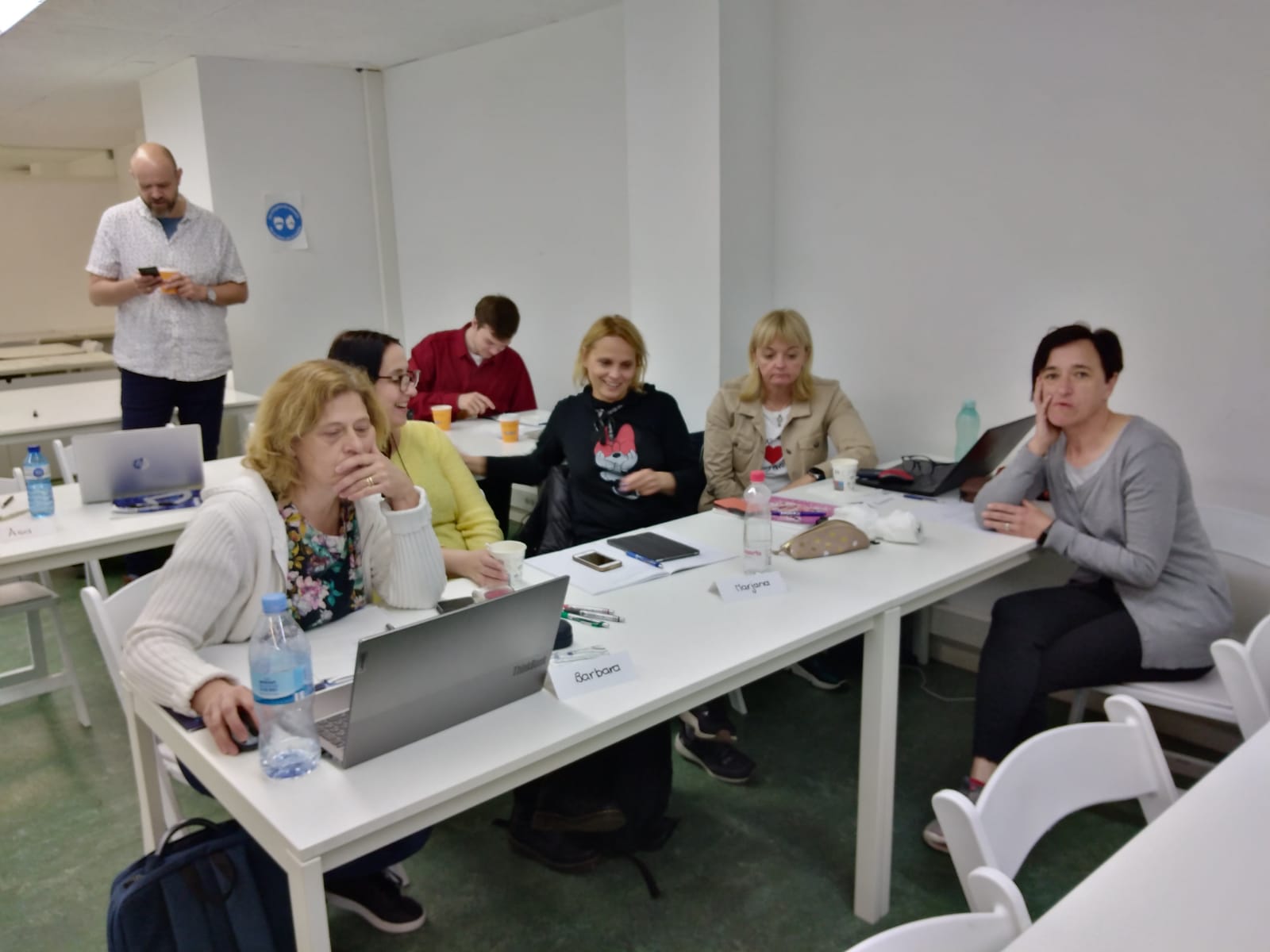 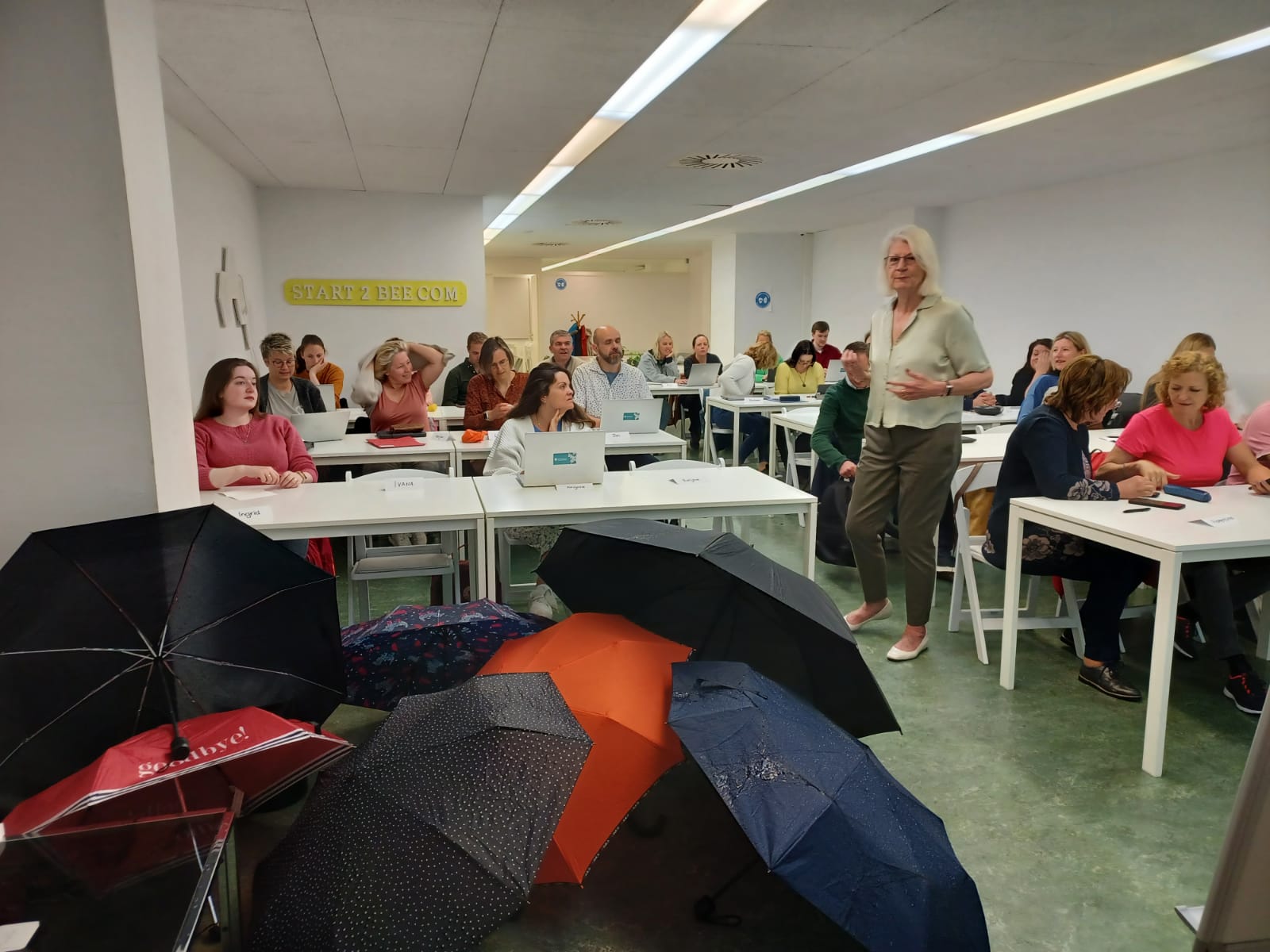 NA NASTAVI...
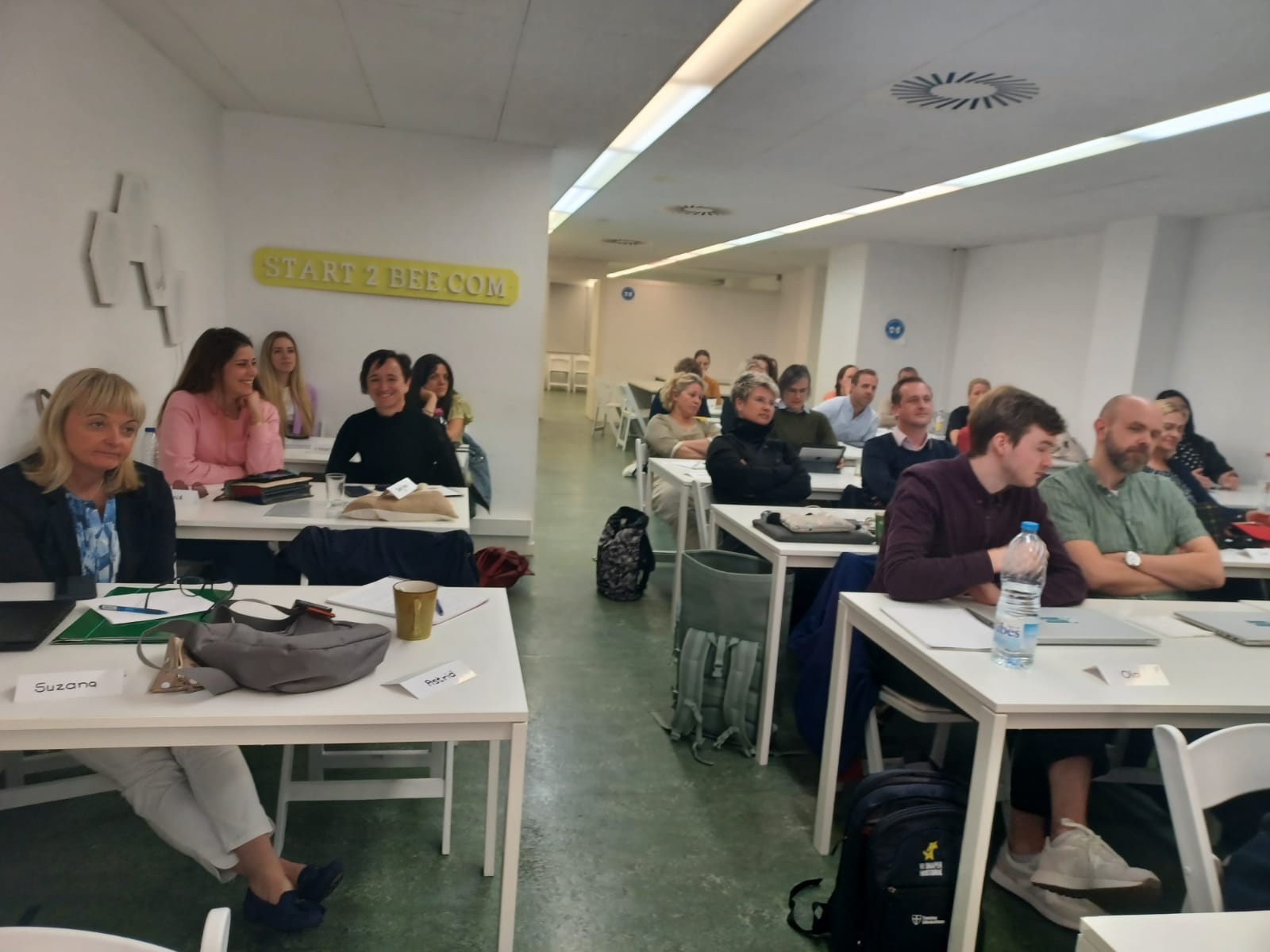 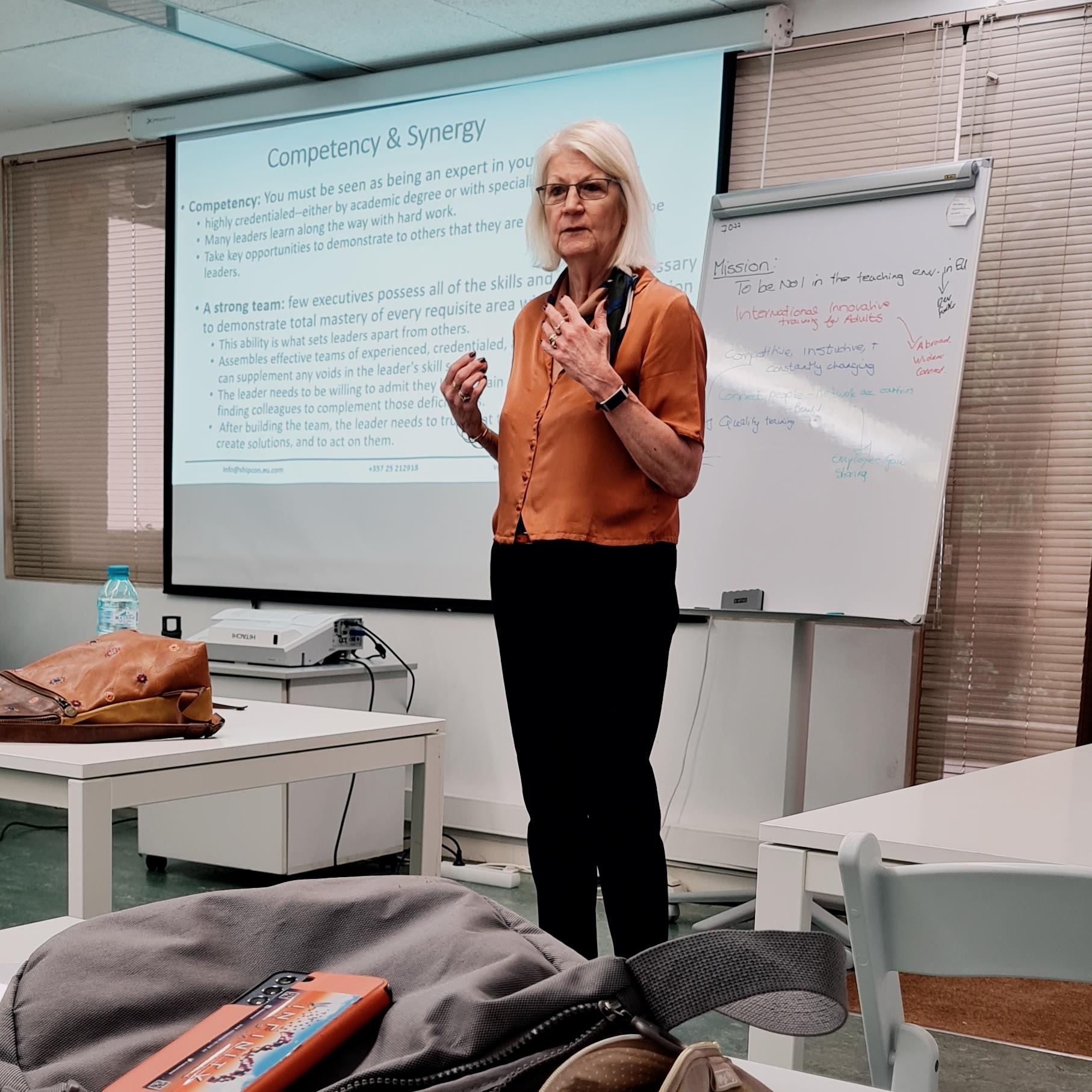 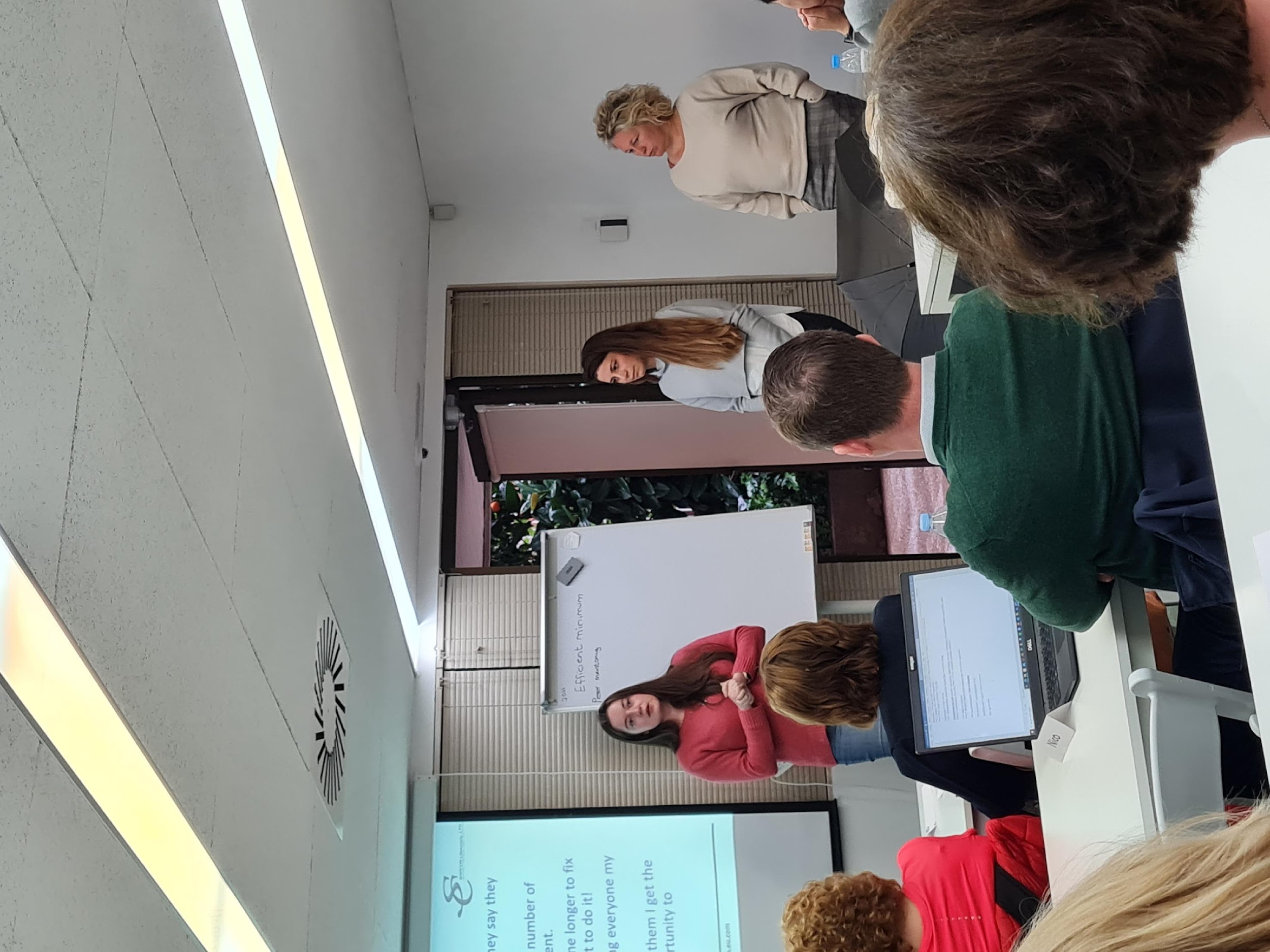 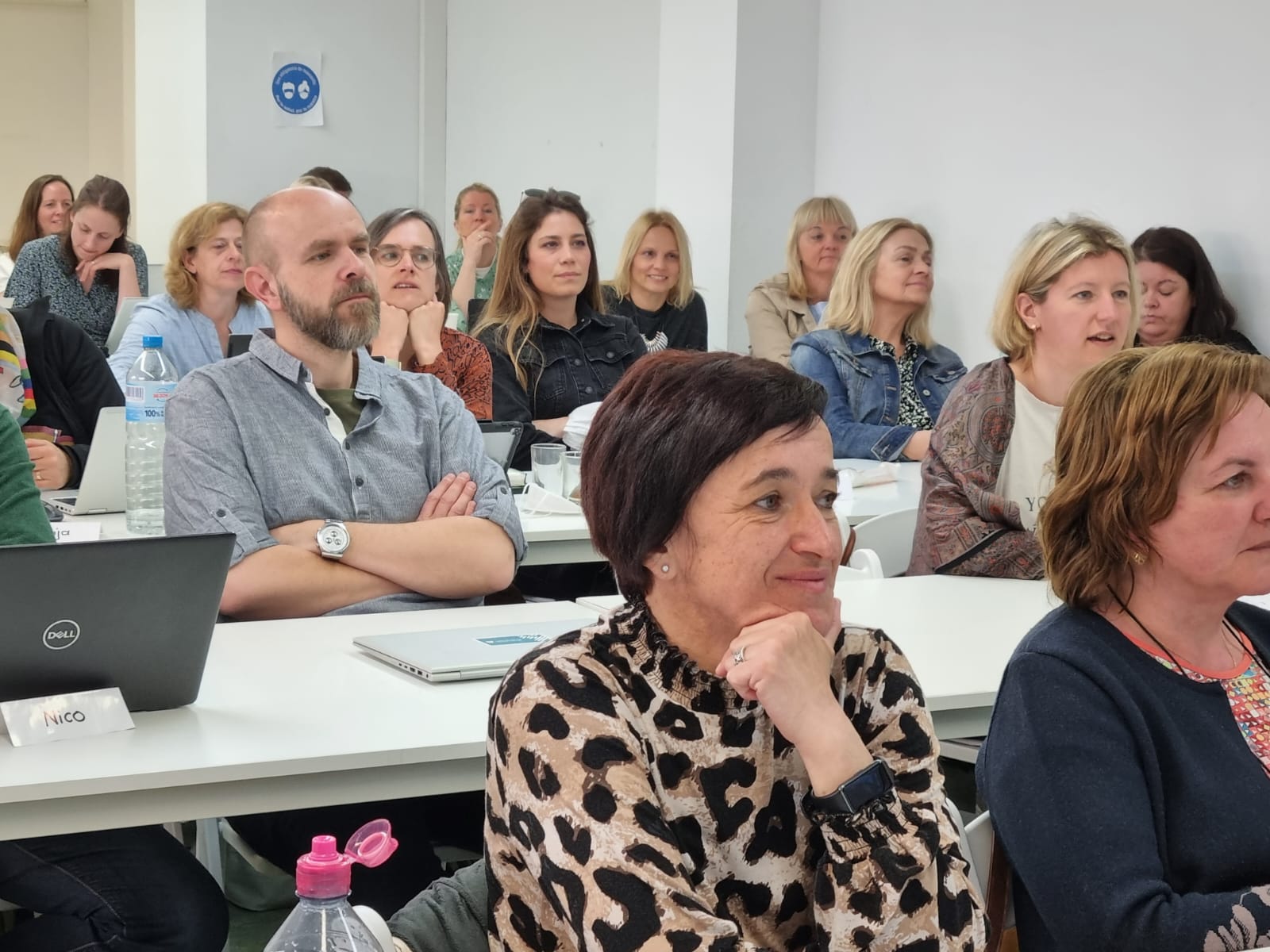 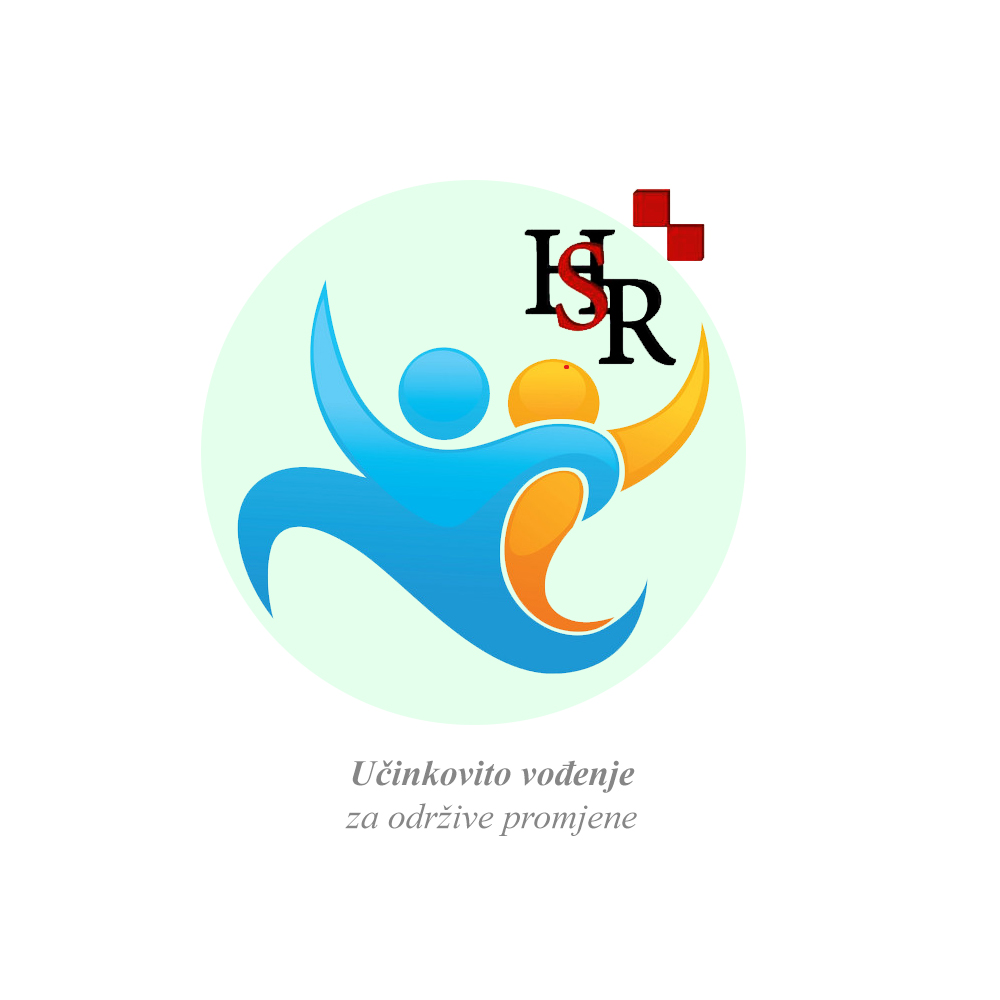 ‹#›
Ciljevi tečaja
Bolje razumijevanje vodstva i važnost podučavanja ovih vještina
Vodite, razvijajte i poboljšajte sposobnost inovacija u globalnom okruženju.
Pojačajte samopouzdanje za donošenje ključnih odluka.
Steknite razumijevanje primjene inovativnih postupaka za uspješnu implementaciju u praksi.
Postanite prepoznati kao snažan zagovornik inovacija.
Poboljšajte sposobnost komuniciranja inovacija sa svojim kolegama.
Steknite vještine kako biste osigurali stalnu i održivu inovaciju unutar organizacije i kao 
  	rezultat toga potaknuli dugoročni poslovni rast.
Razvijte prilagođeni akcijski plan za pomicanje organizacije naprijed.
Shvatite važnost emocionalne inteligencije i otpornosti u vodstvu
Uživanje i učenje od drugih u grupi
EFEKTIVNI UČINCI VOĐE
Promičite 
inovacije
Postavite
jasan 
smjer
Zauzmite hrabar stav o bitnim pitanjima
Uspostavite 
povjerenje
Pokažite 
integritet
Njegujte
sposobnosti
Razvijajte 
odnose
Radite ono što 
kažete da ćete 
učiniti 
vodite svojim 
primjerom
Pokažite 
autentičnost i 
poštenje u 
ponašanju
Usredotočiti se 
na rezultate
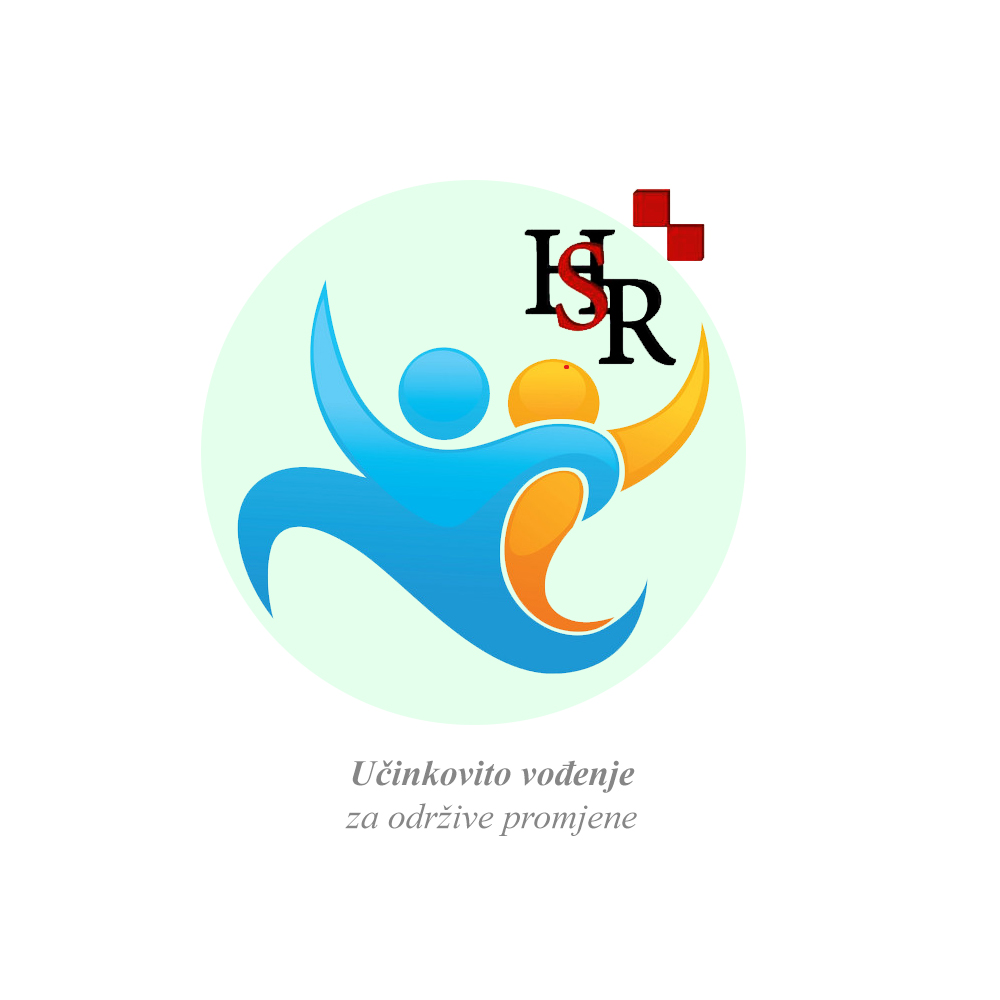 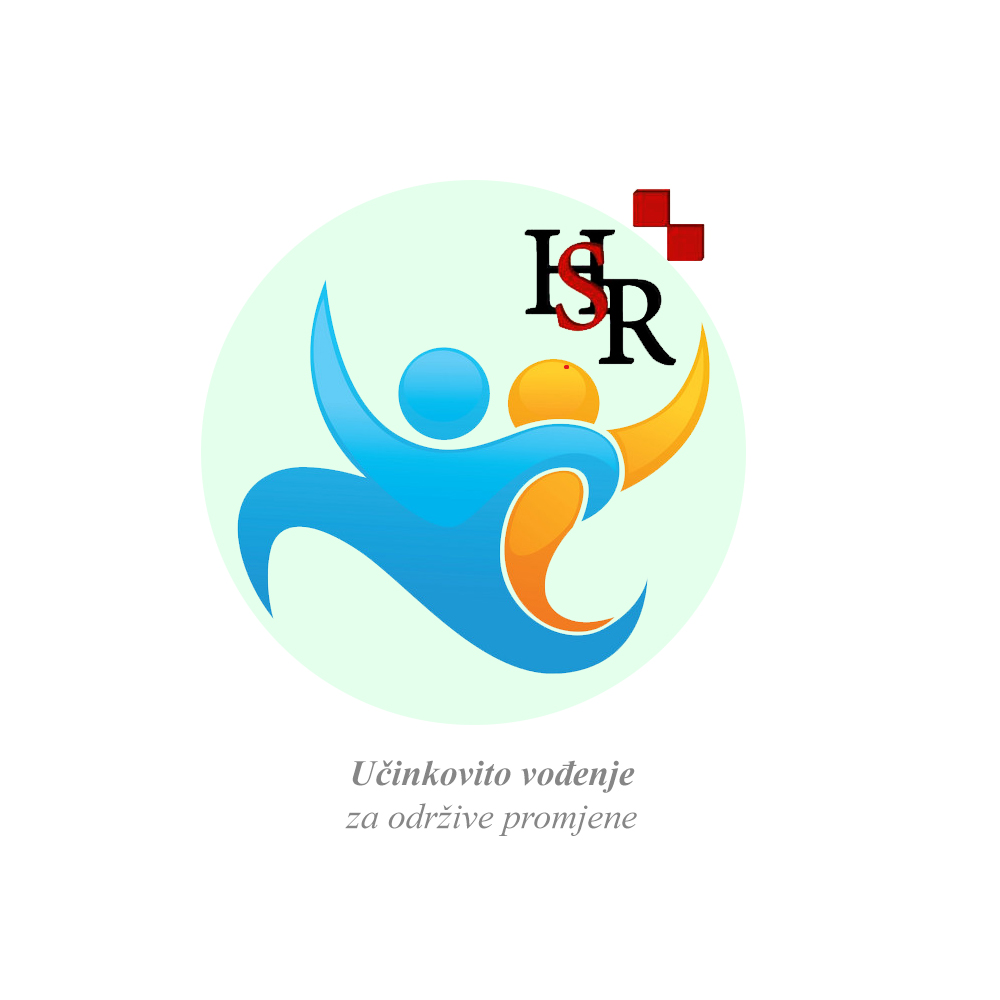 Razvijanje budućih lidera
Emocionalna inteligencija u vodstvu
Učinkovitost pohvale
Utvrđivanje granica
Podrška preuzimanju rizika i neuspjehu
Naučiti se nositi sa stresom
Ciljevi i zadaci po danima
Motivator ili inovator
Motivacija, 
intrizična i ekstrinzična, ključni je čimbenik uspjeha učenika u svim fazama njihovog obrazovanja.
😉
Odgajatelji mogu igrati ključnu ulogu u pružanju i poticanju te motivacije kod svojih učenika.
‹#›
Buduća važnost vodstva
Najviši se rukovoditelji slažu oko čimbenika uspjeha za budućnost 
- Četiri ključna otkrića o tome kako poslovni čelnici razmišljaju unaprijed: ➢ agilnost ➢ autentičnost ➢ talent ➢ održivost Plus: manje hijerarhijski i više umreženi
‹#›
The future importance of Leadership Top executives agree on success factors for the future - Four key revelations in how forward thinking business leaders must operate: ➢ agility ➢ authenticity ➢ talent ➢ sustainability Plus: less hierarchical and more networked
‹#›
Učenje komunikacijskih vještina
Slušajte riječi koje ću reći

Slušaj sada moju pjesmu

Sada zapišite što više riječi s 
mog izvornog popisa 
koliko se možete sjetiti
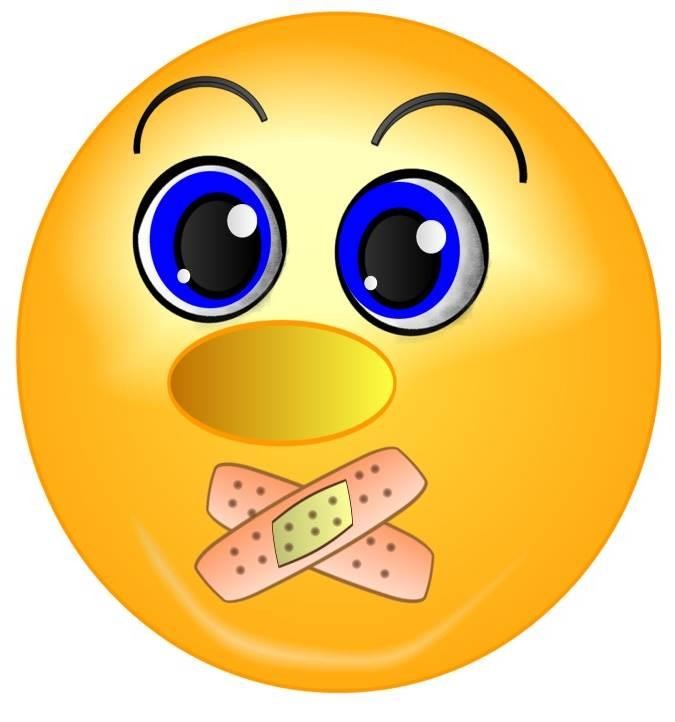 ‹#›
Zajedničko druženje
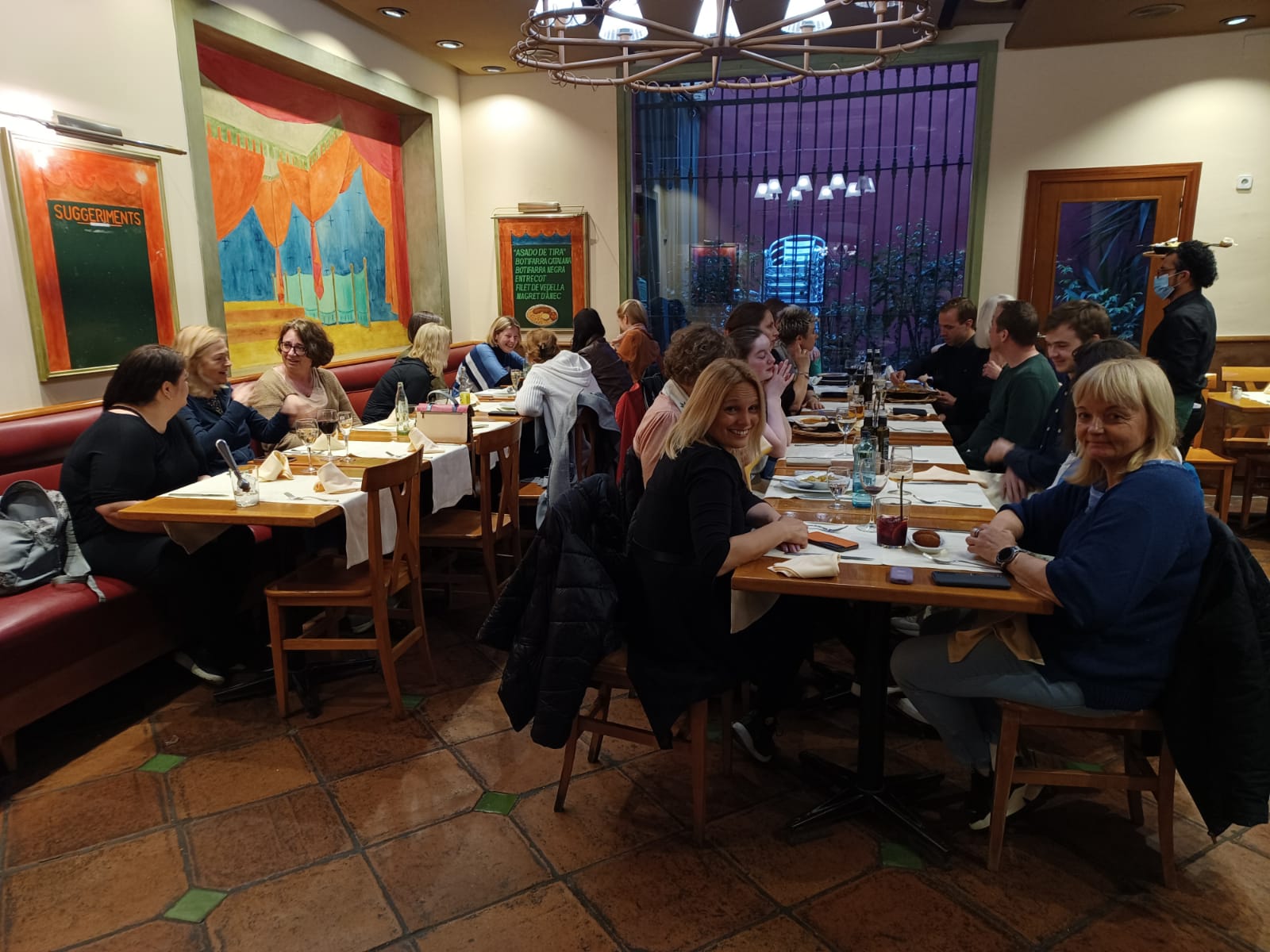 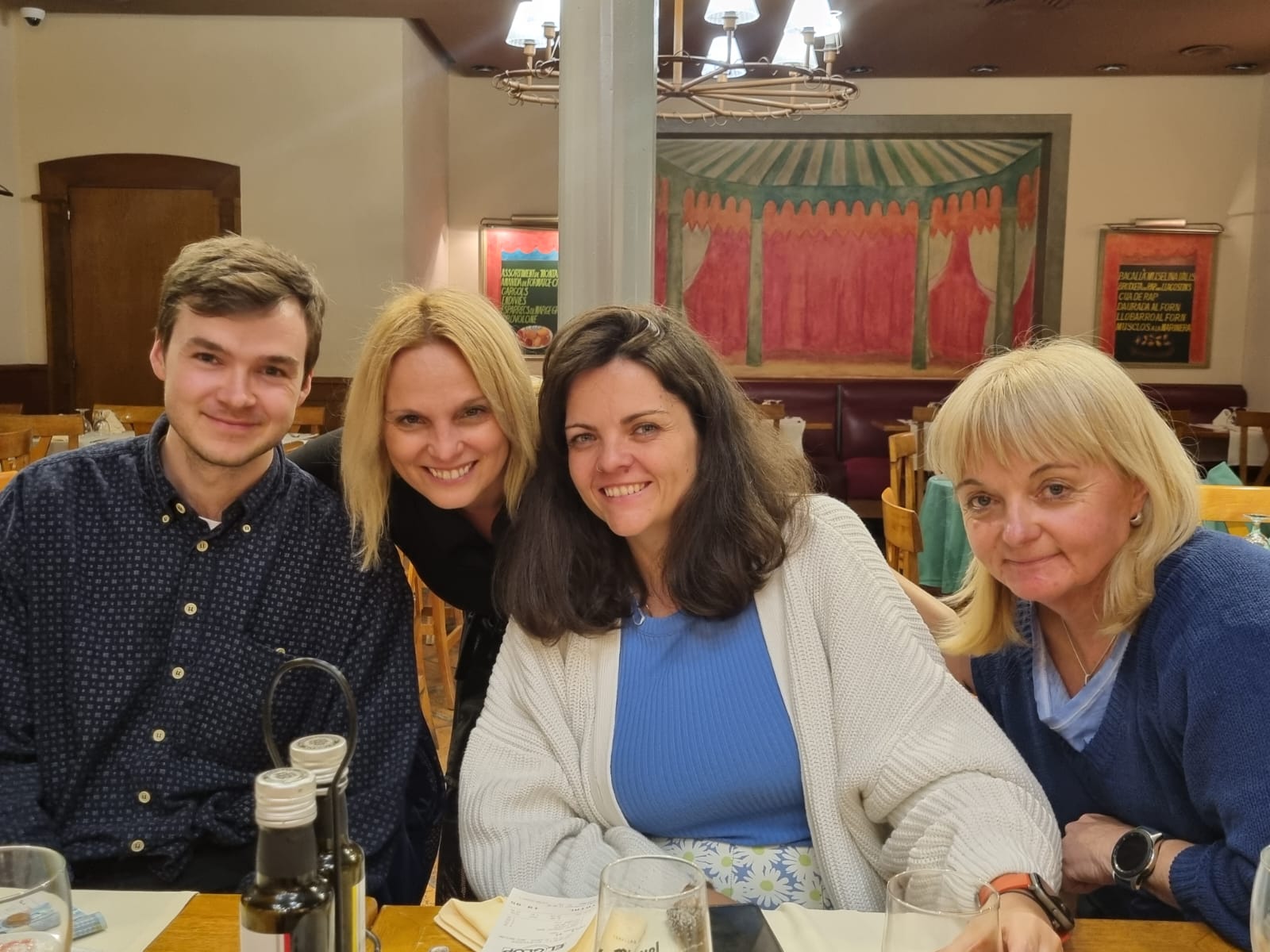 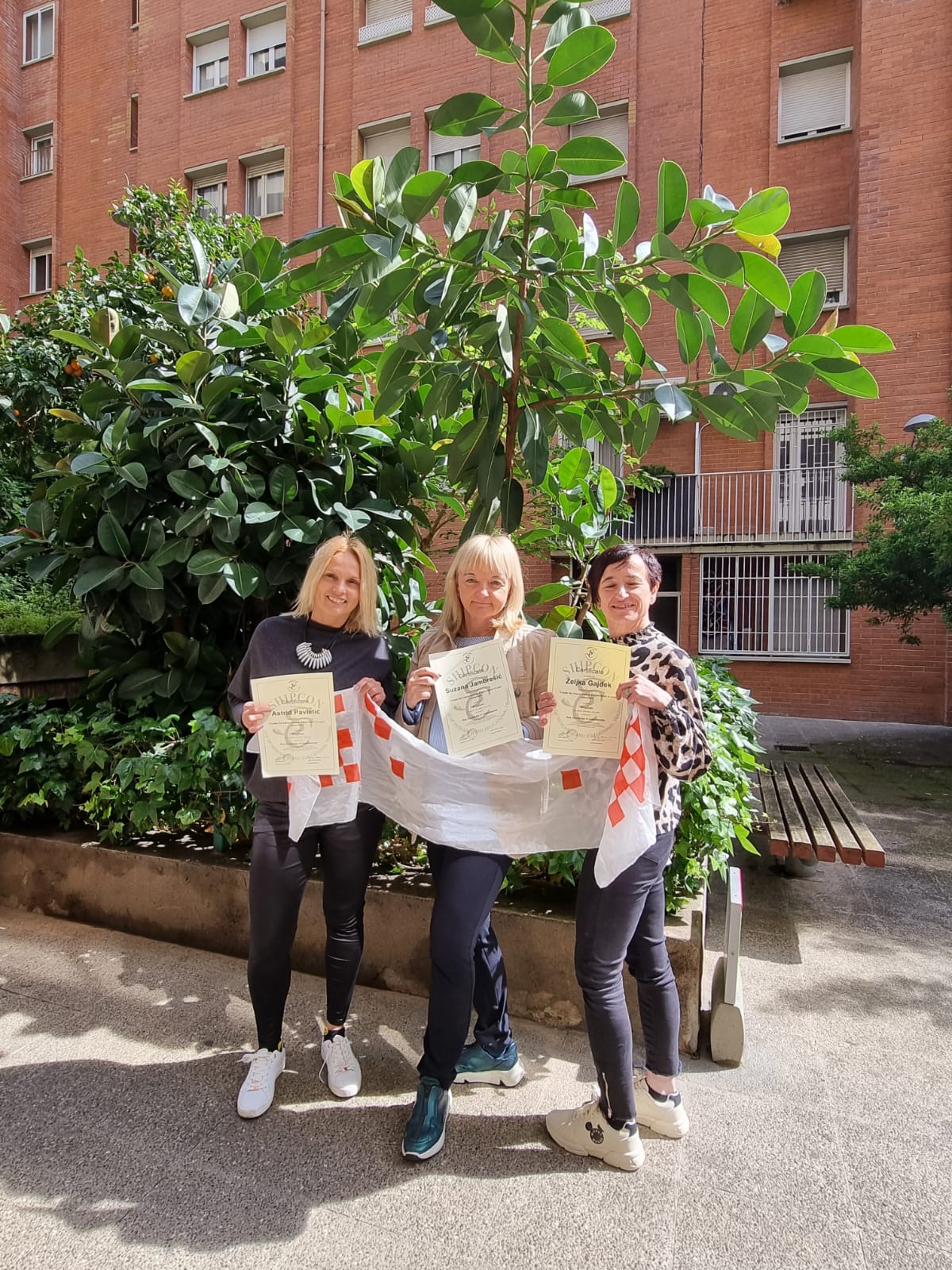 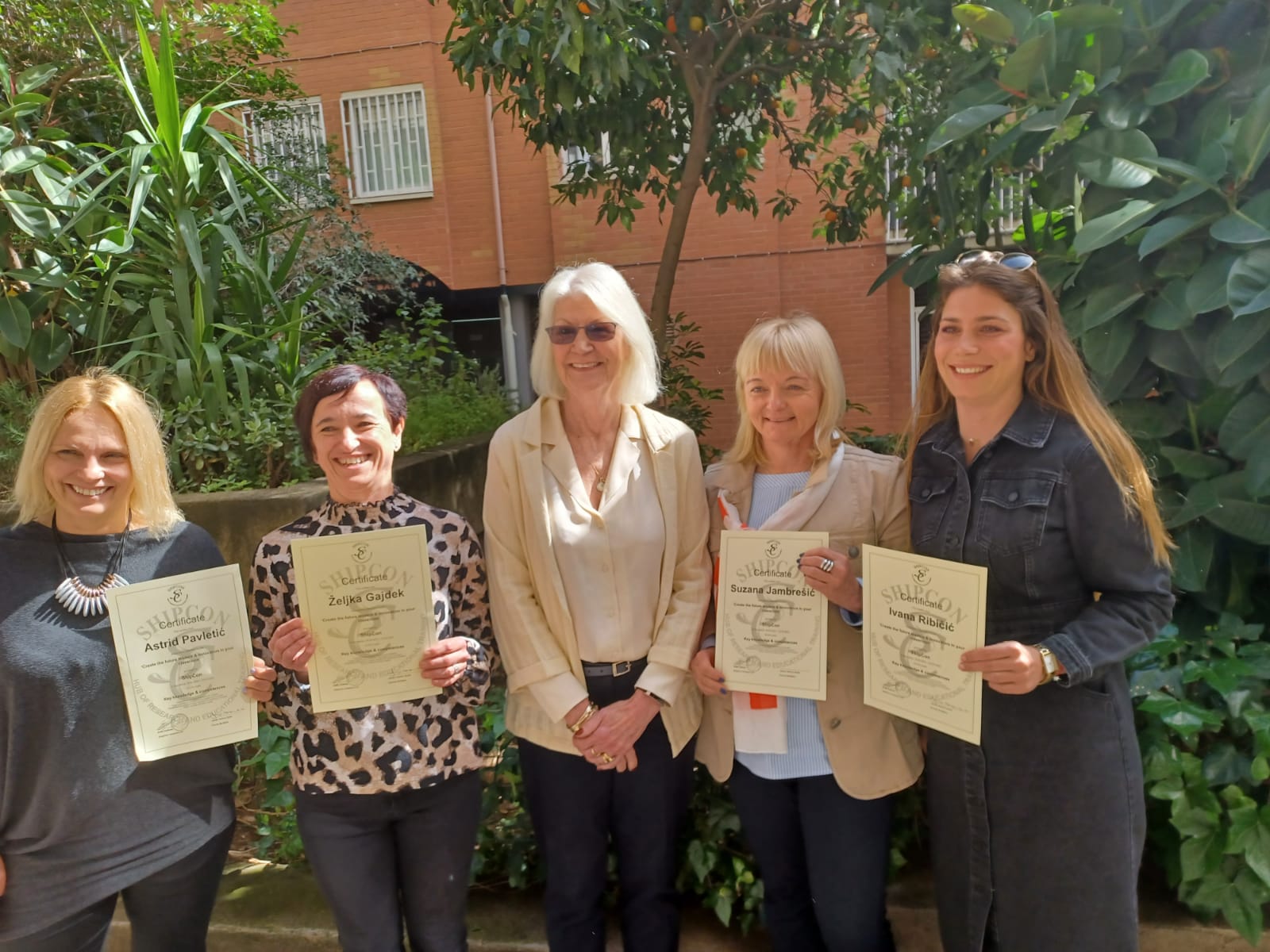 ‹#›
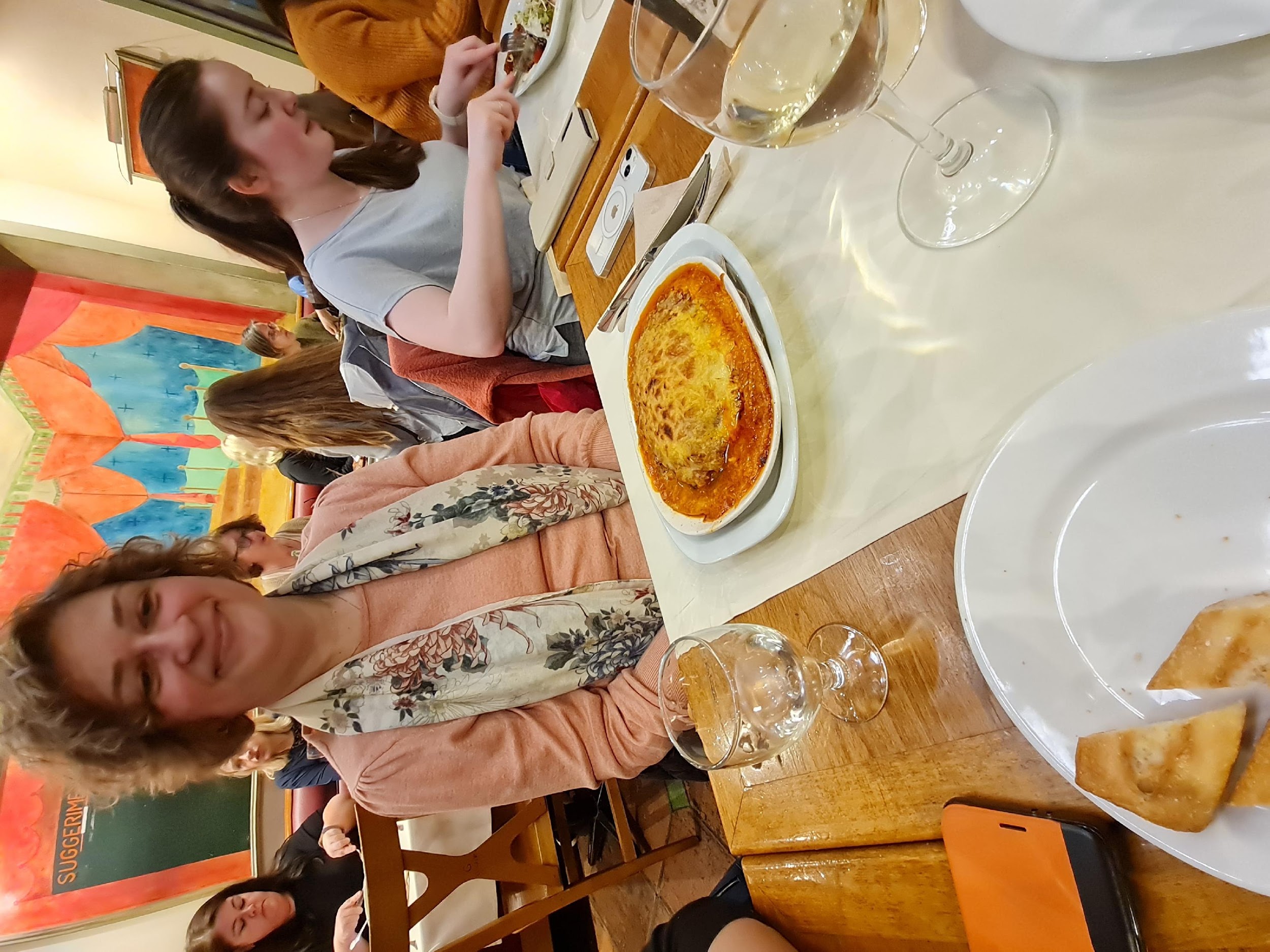 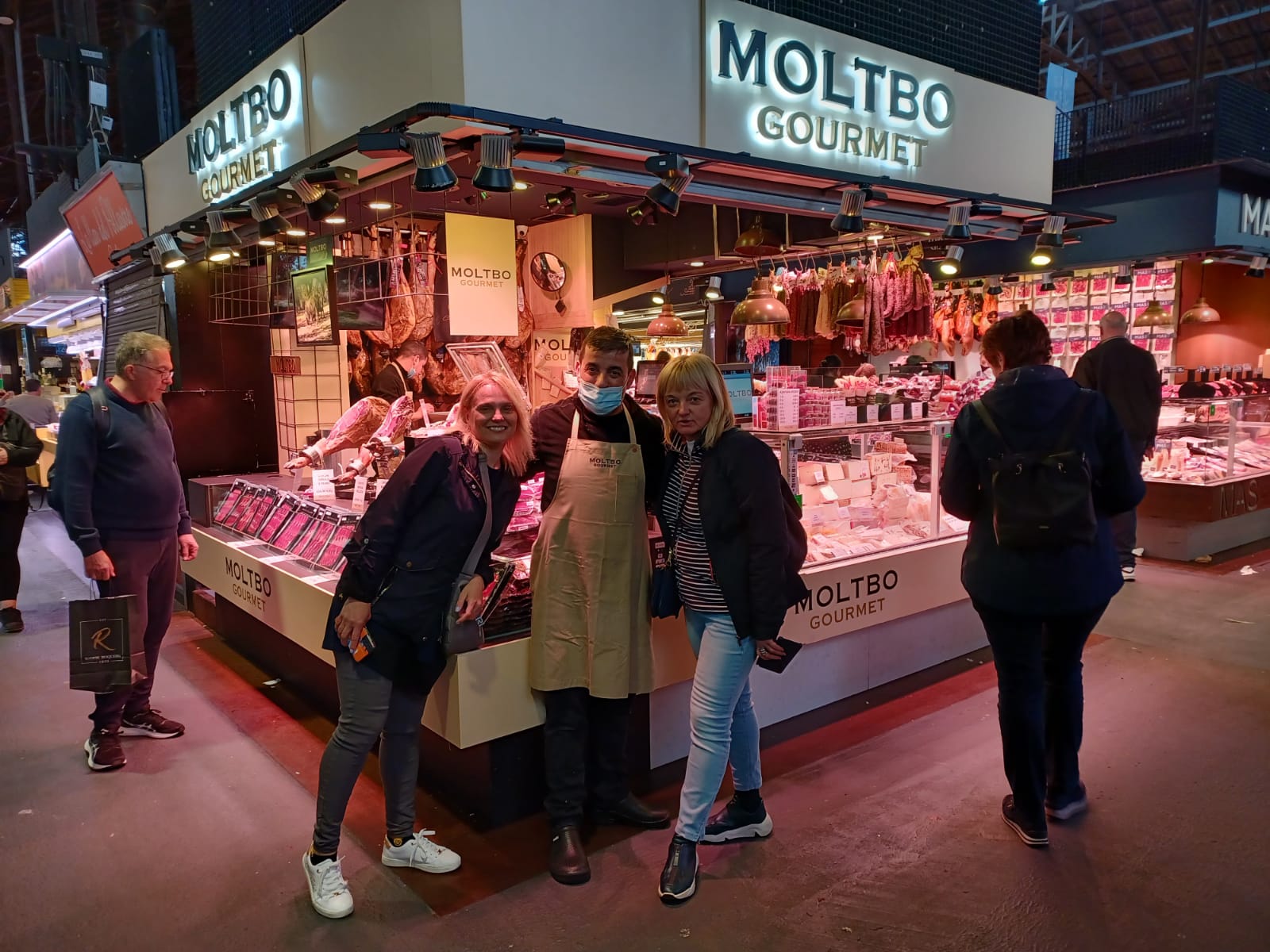 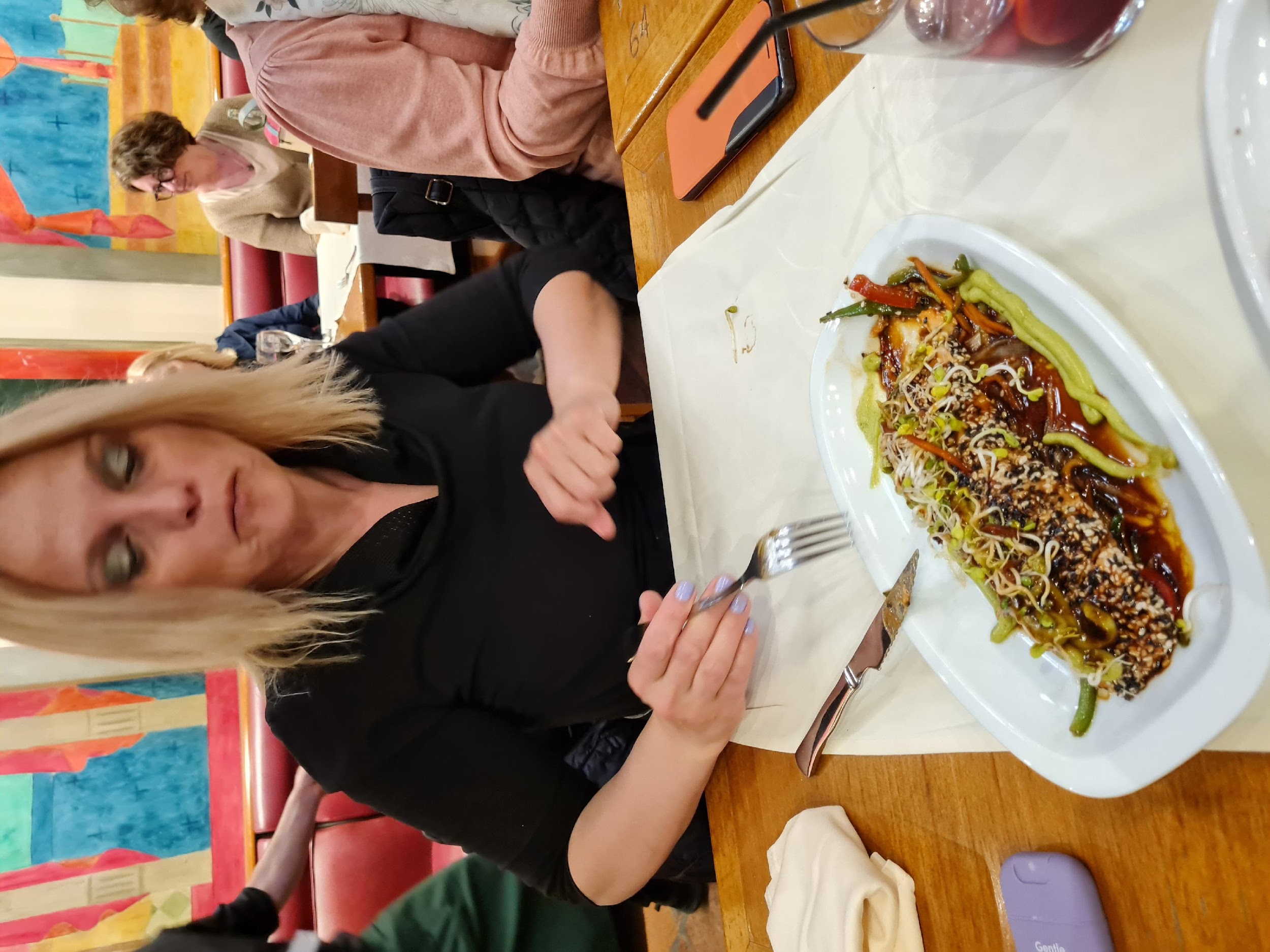 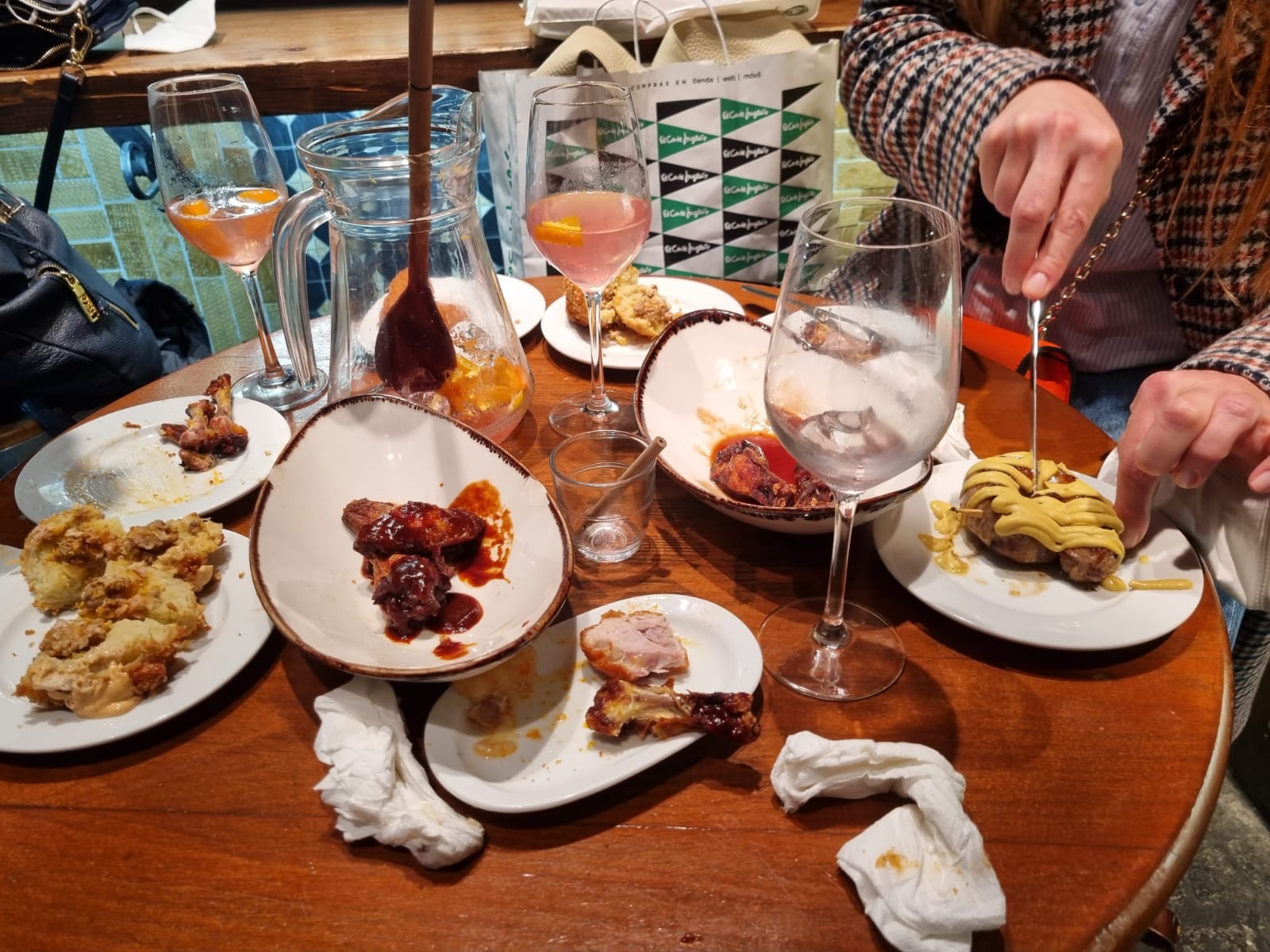 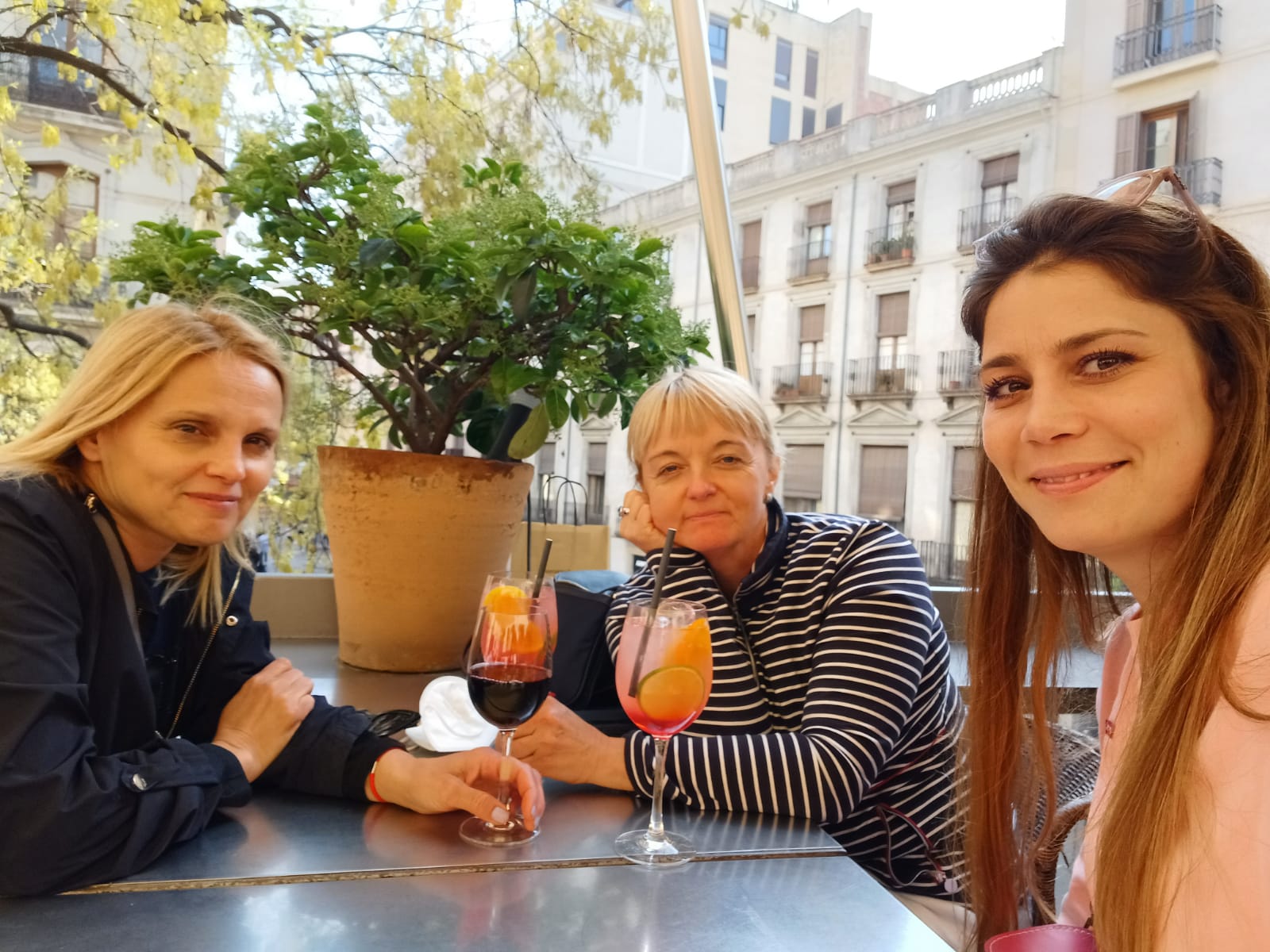 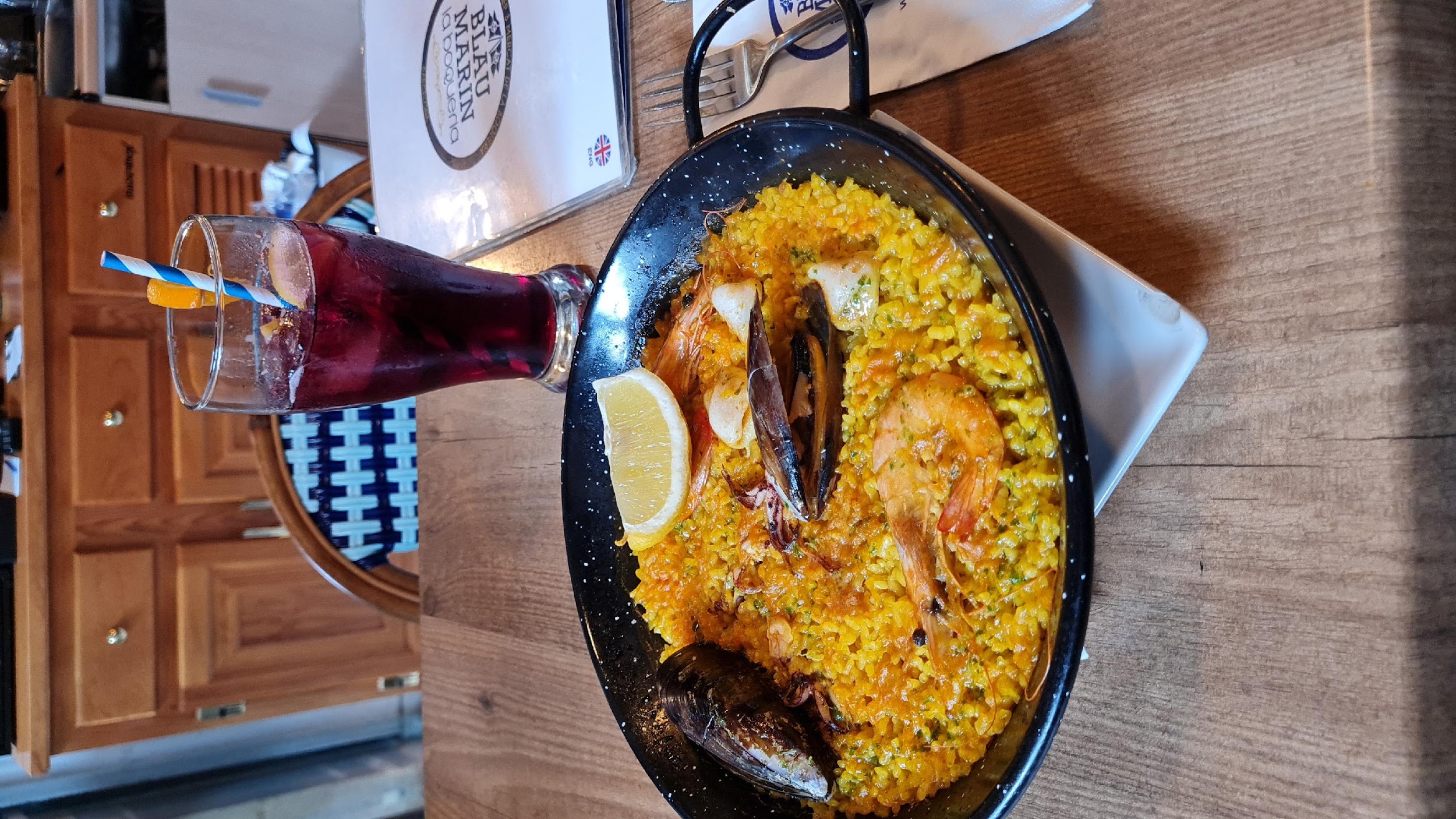 Certificates
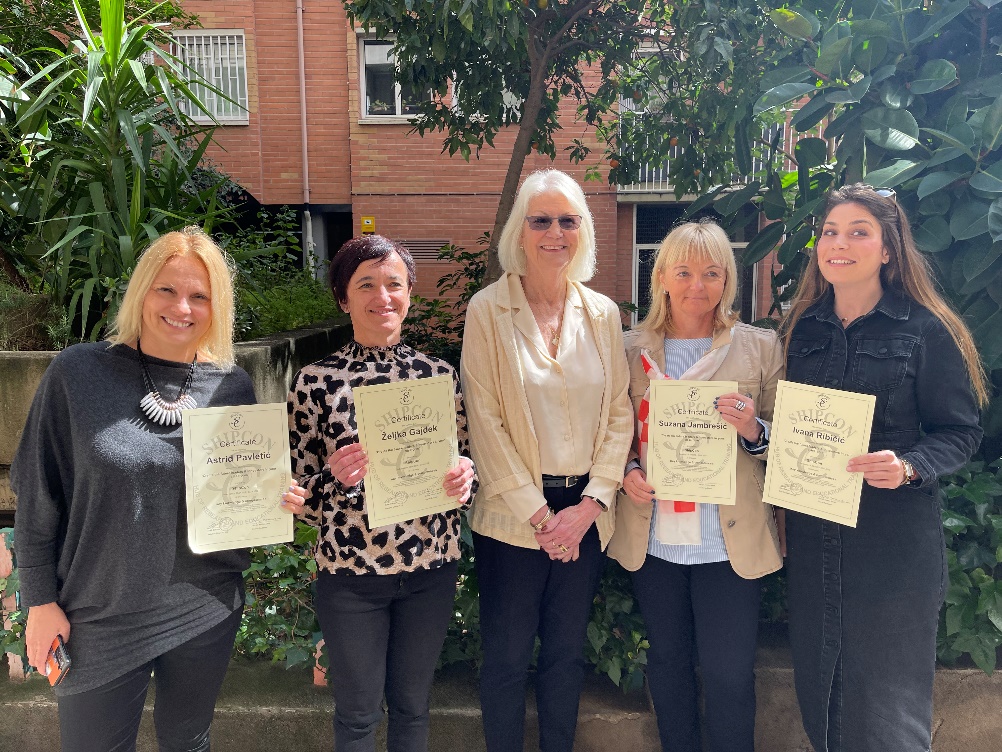 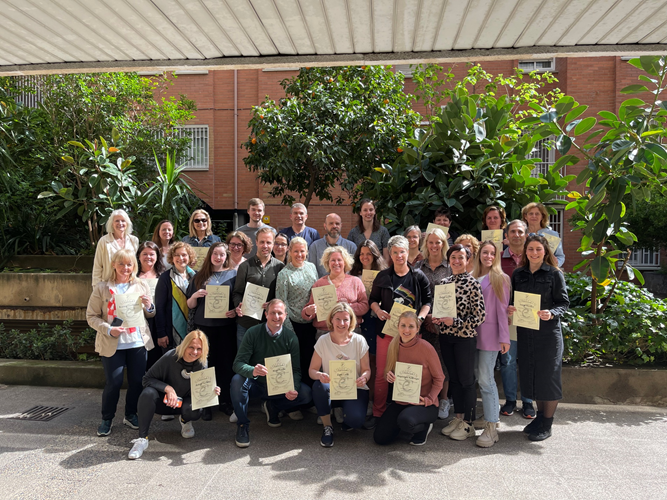 ‹#›
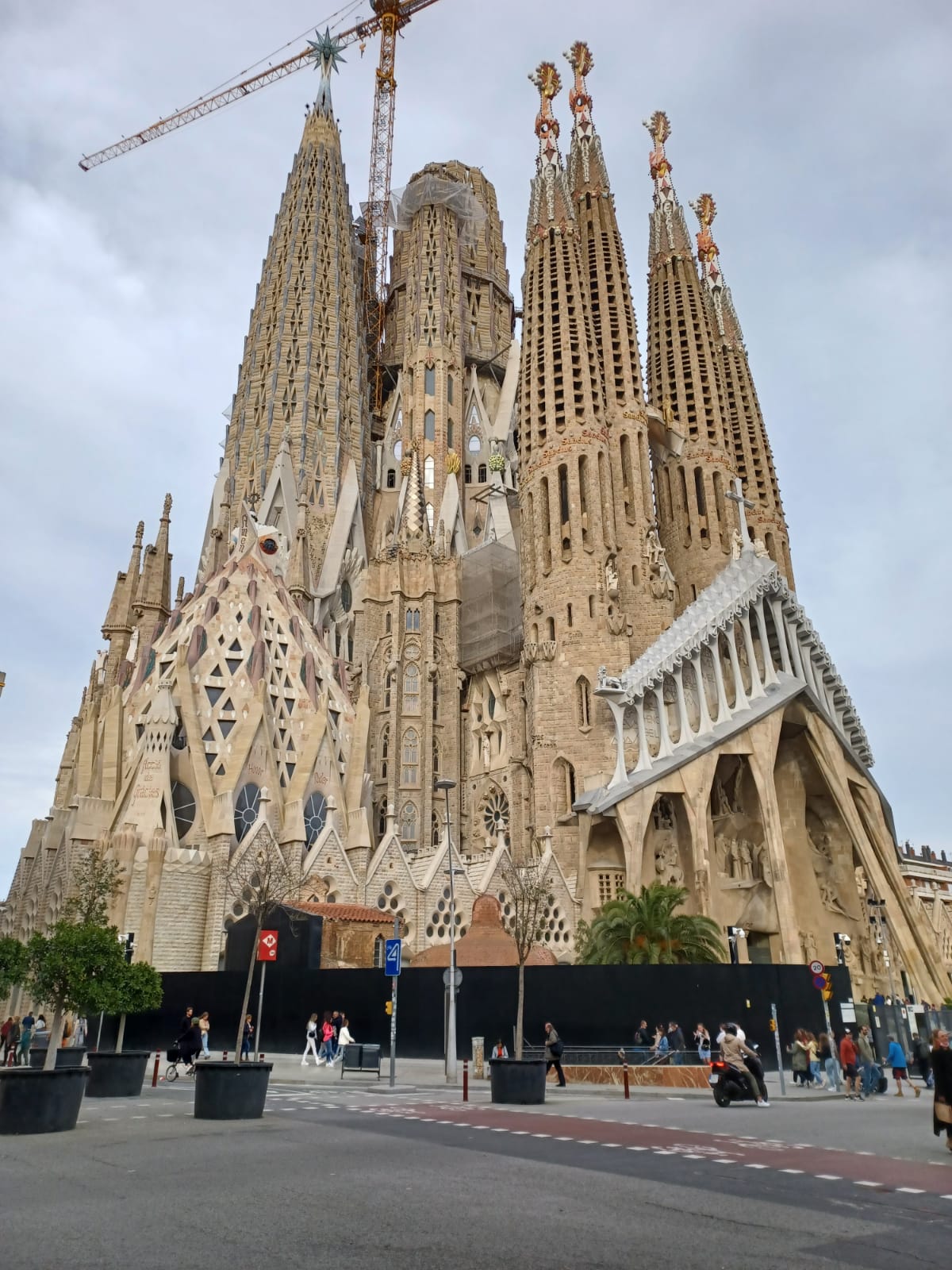 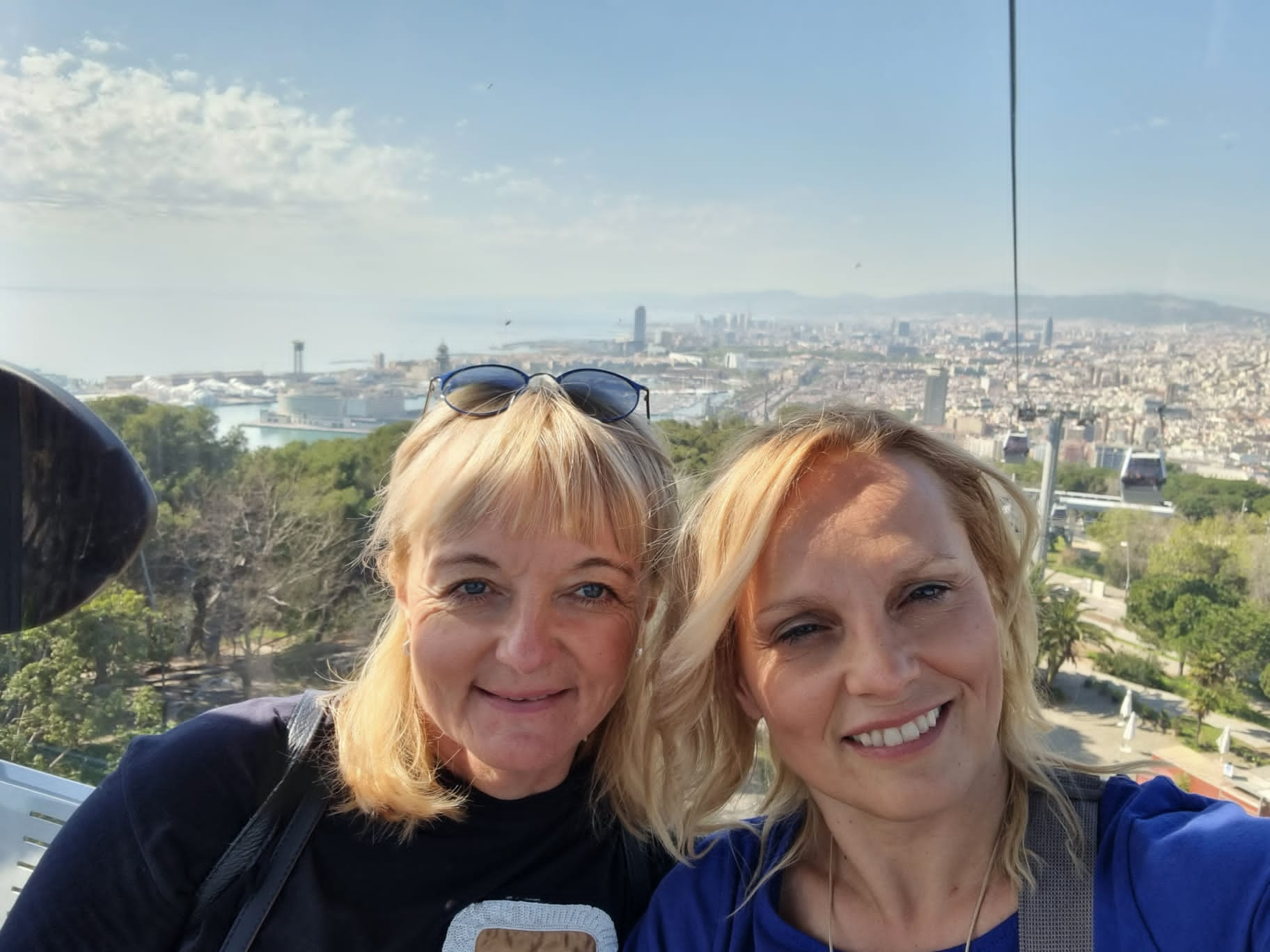 PARK DE MONTJUIC
SAGRADA FAMILIA
BARCELONA
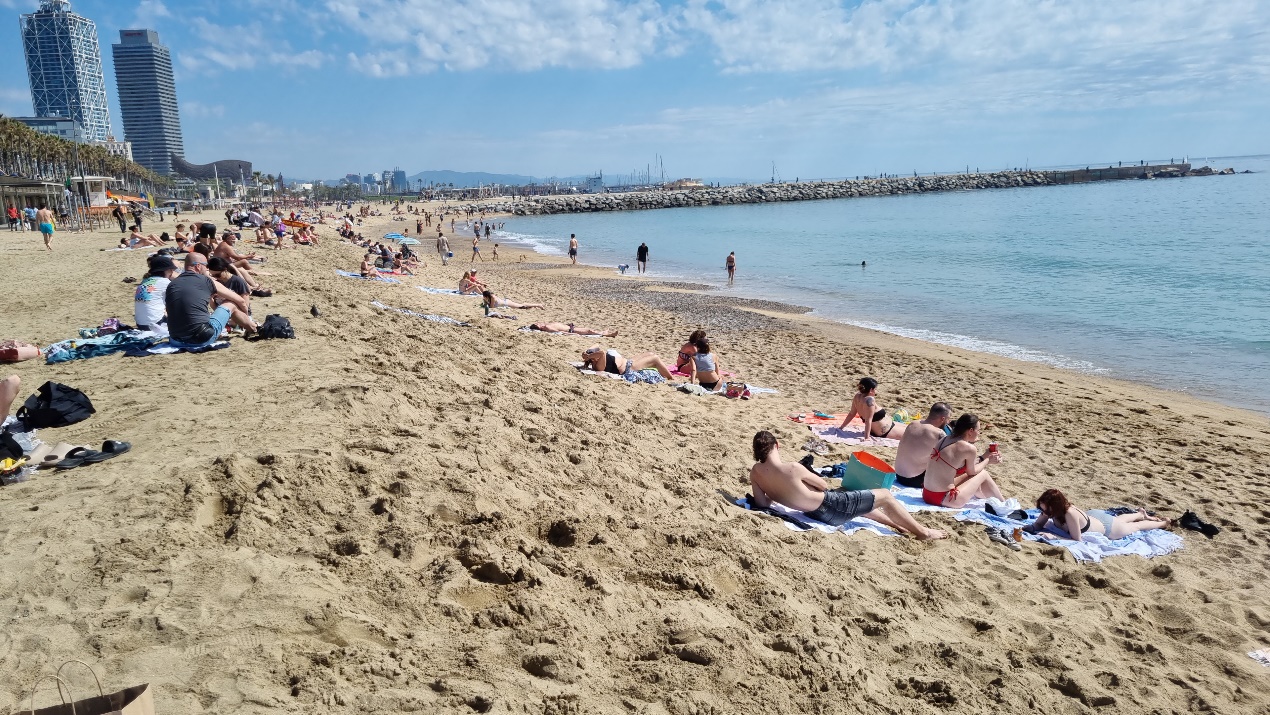 LA BARCELONETA
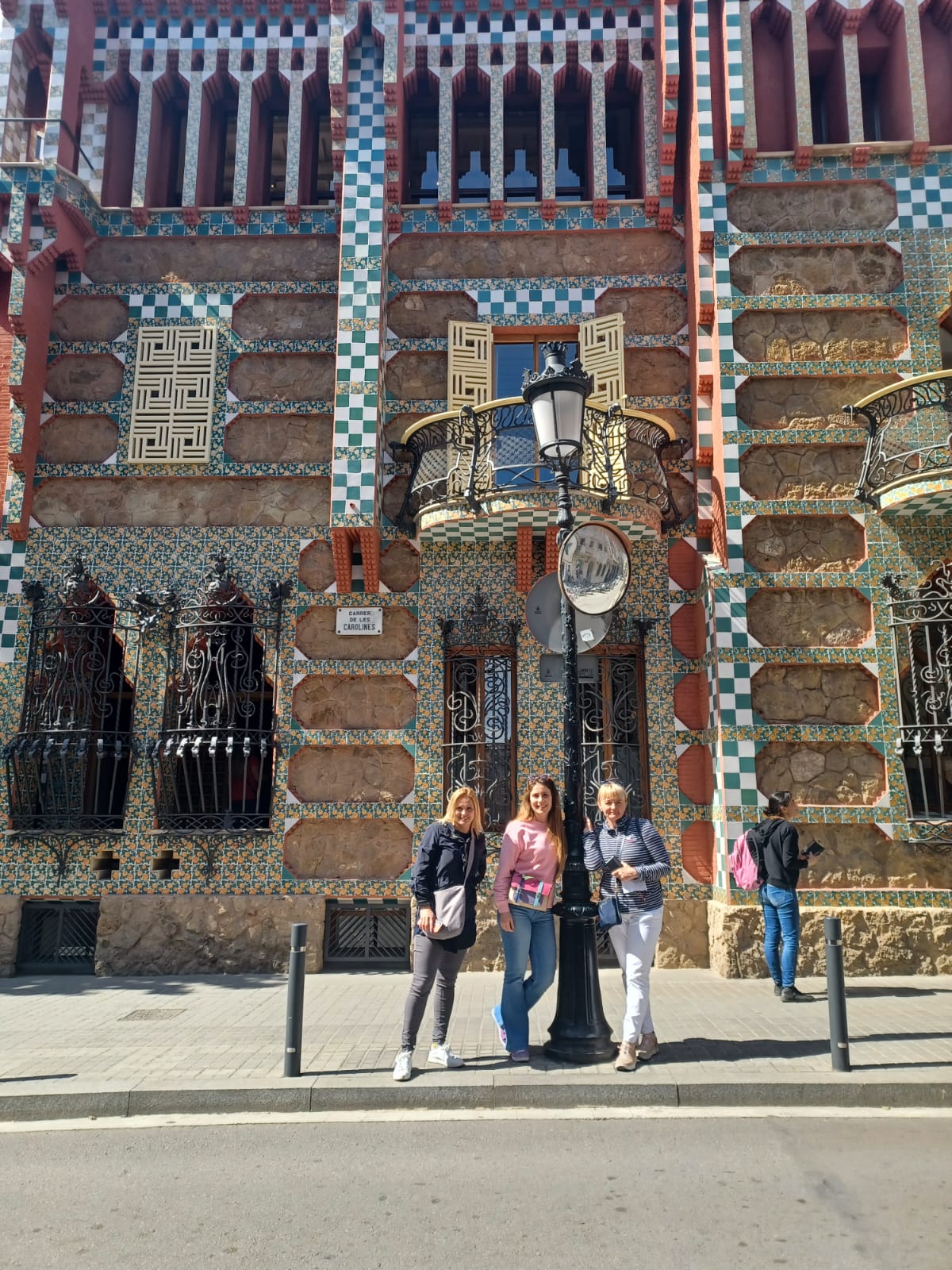 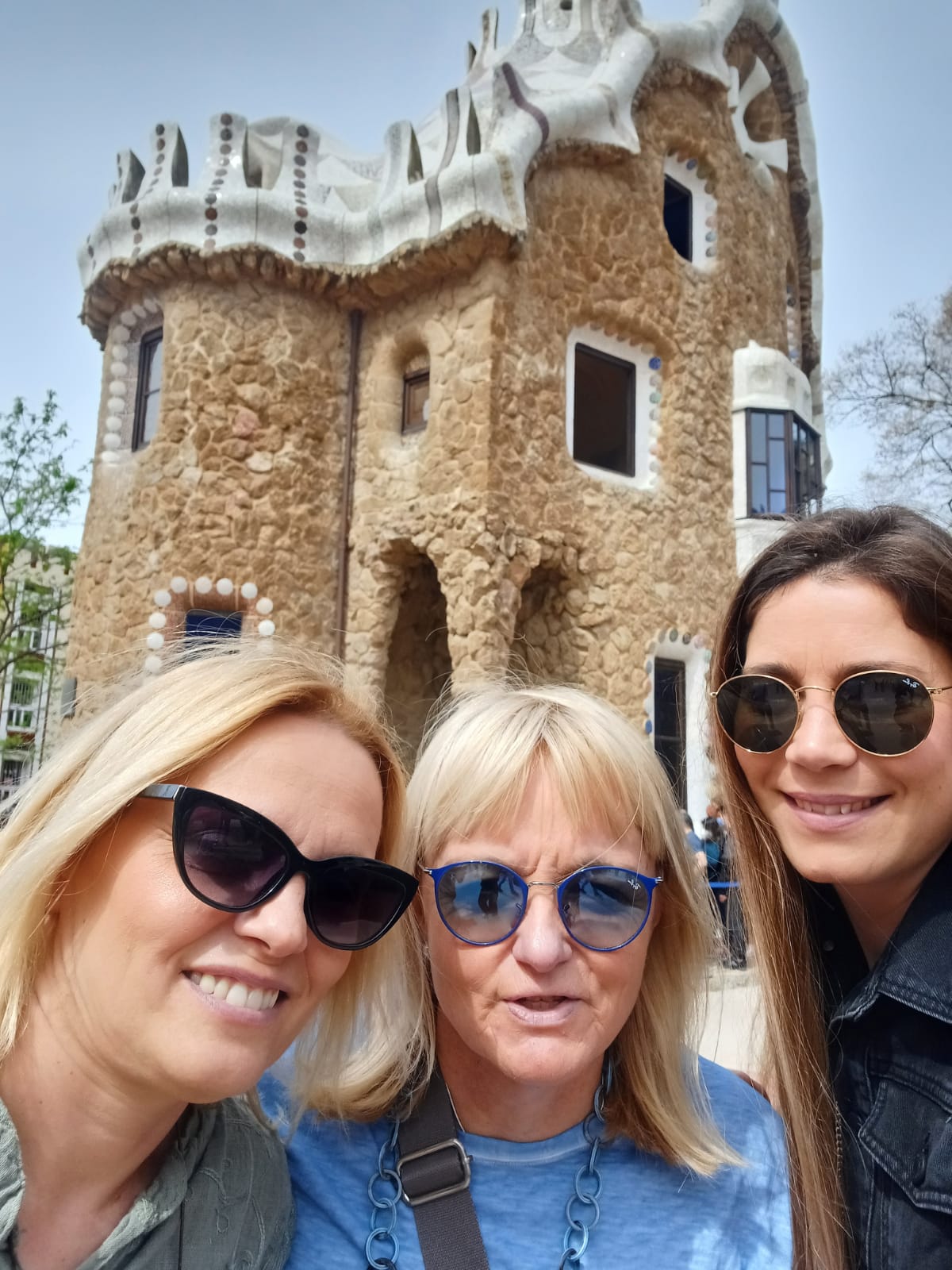 PARC GUELL
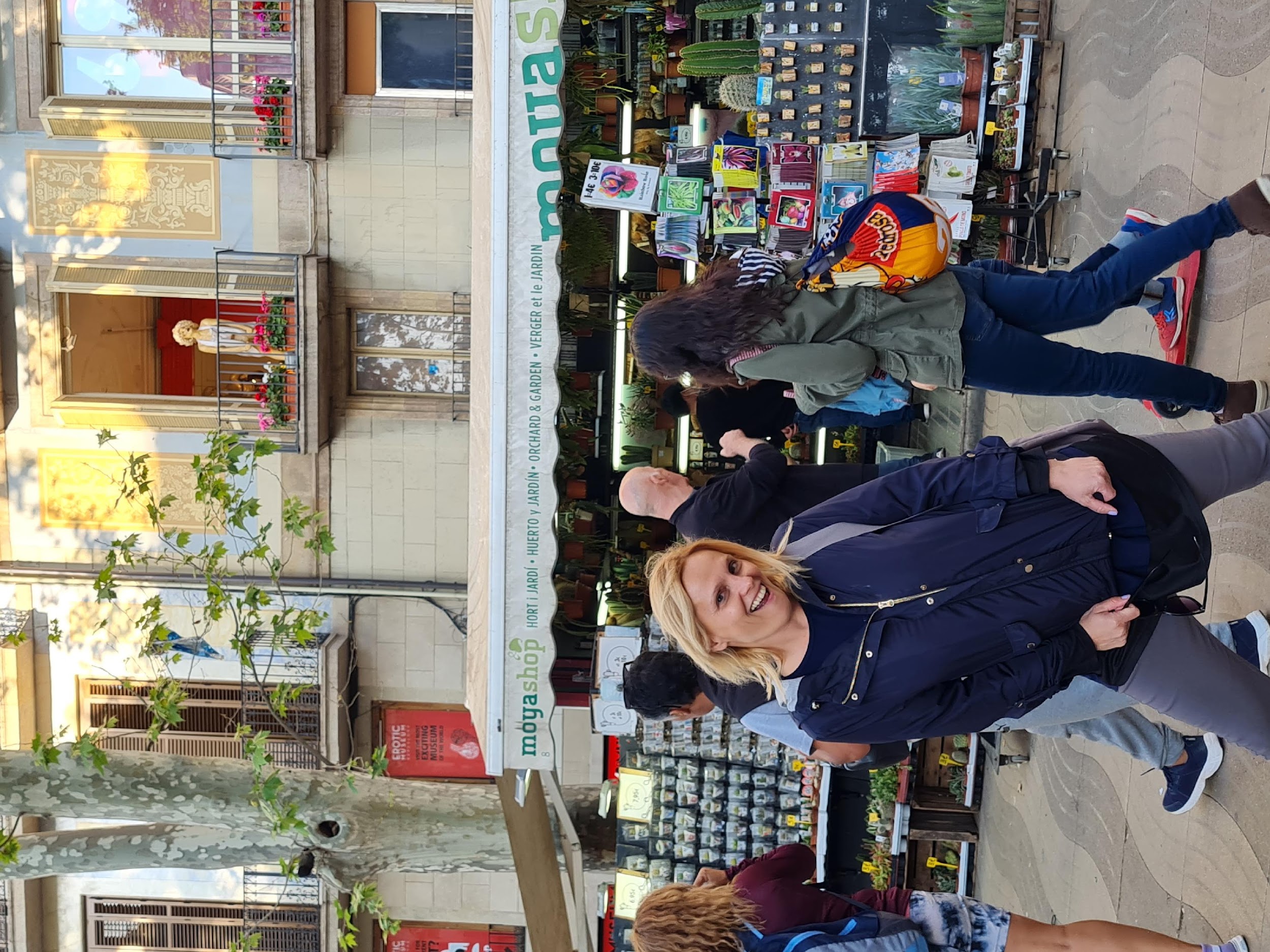 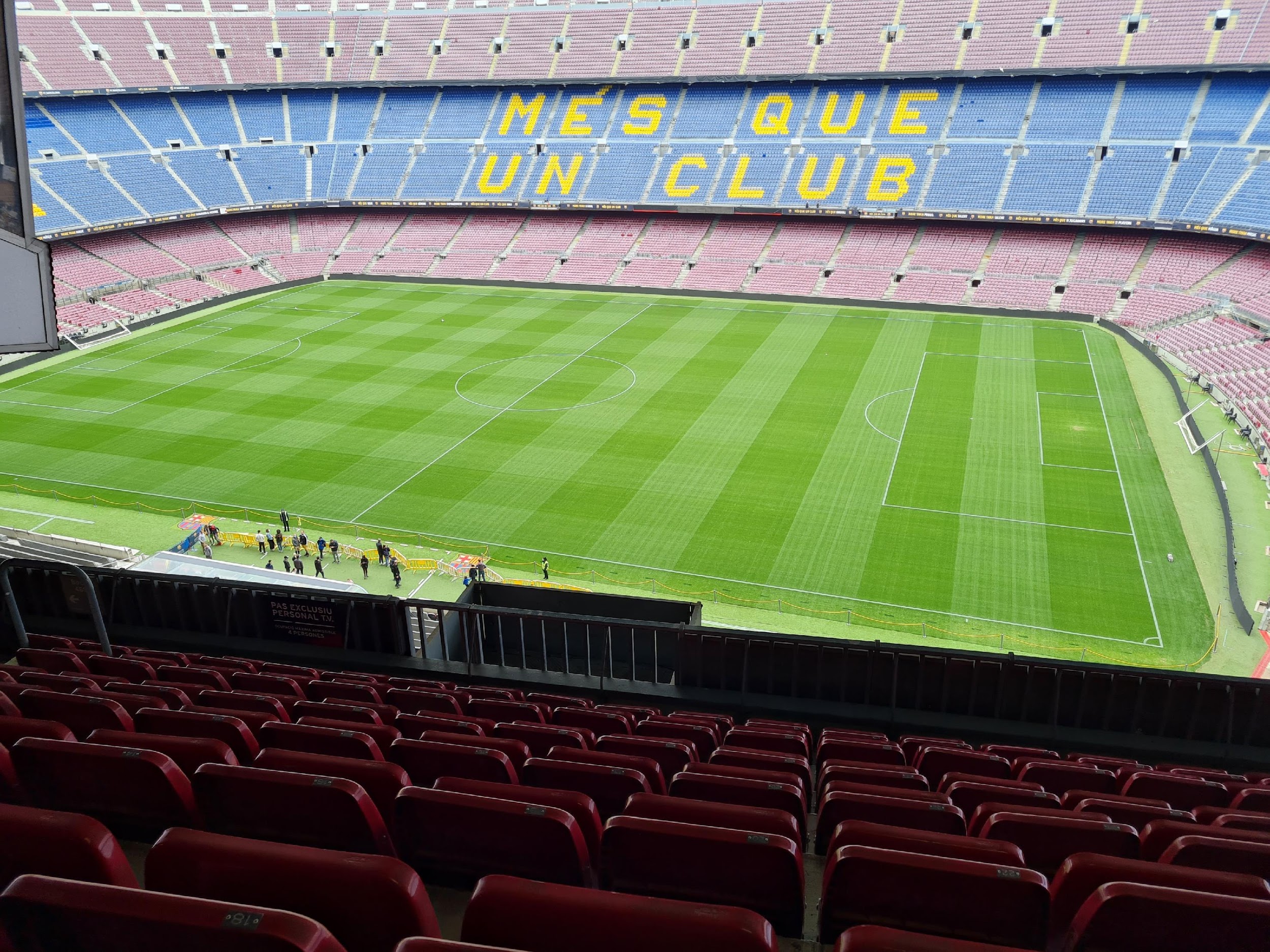 LA RAMBLA
CAMP NOU
CASA VICENS
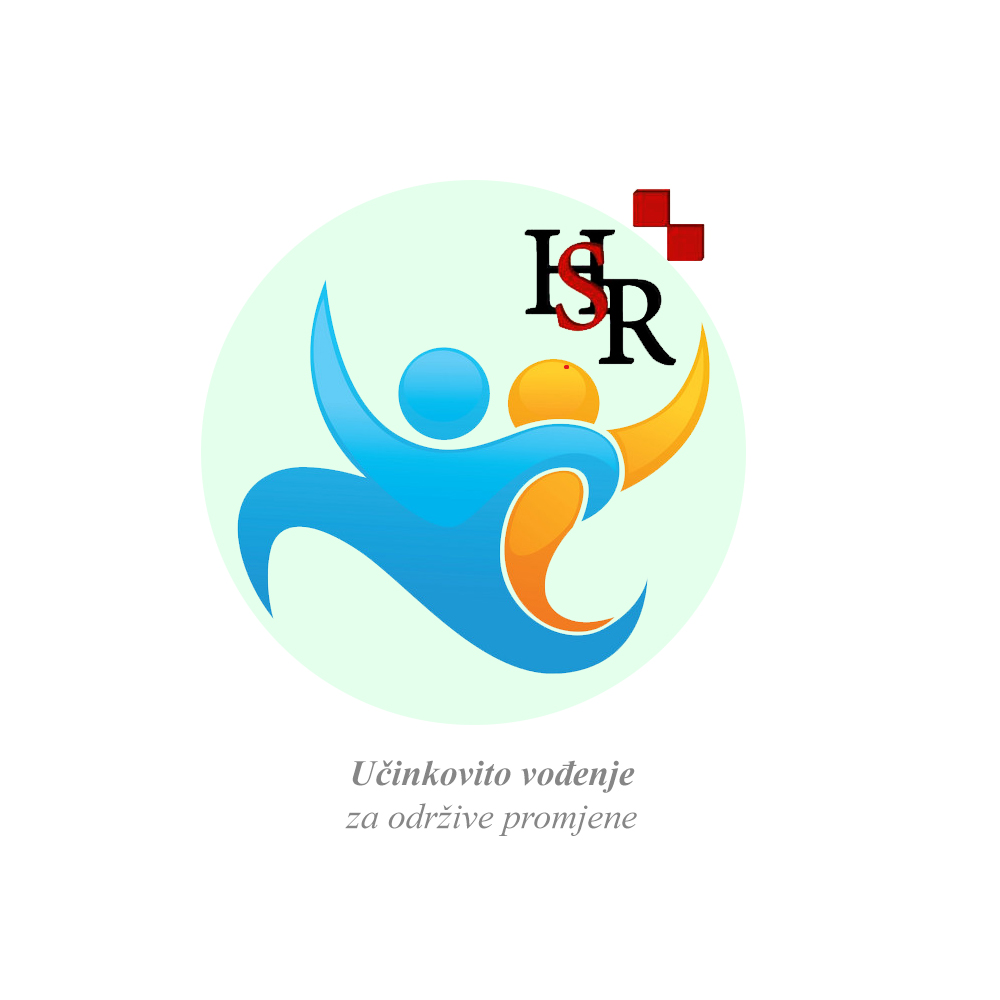 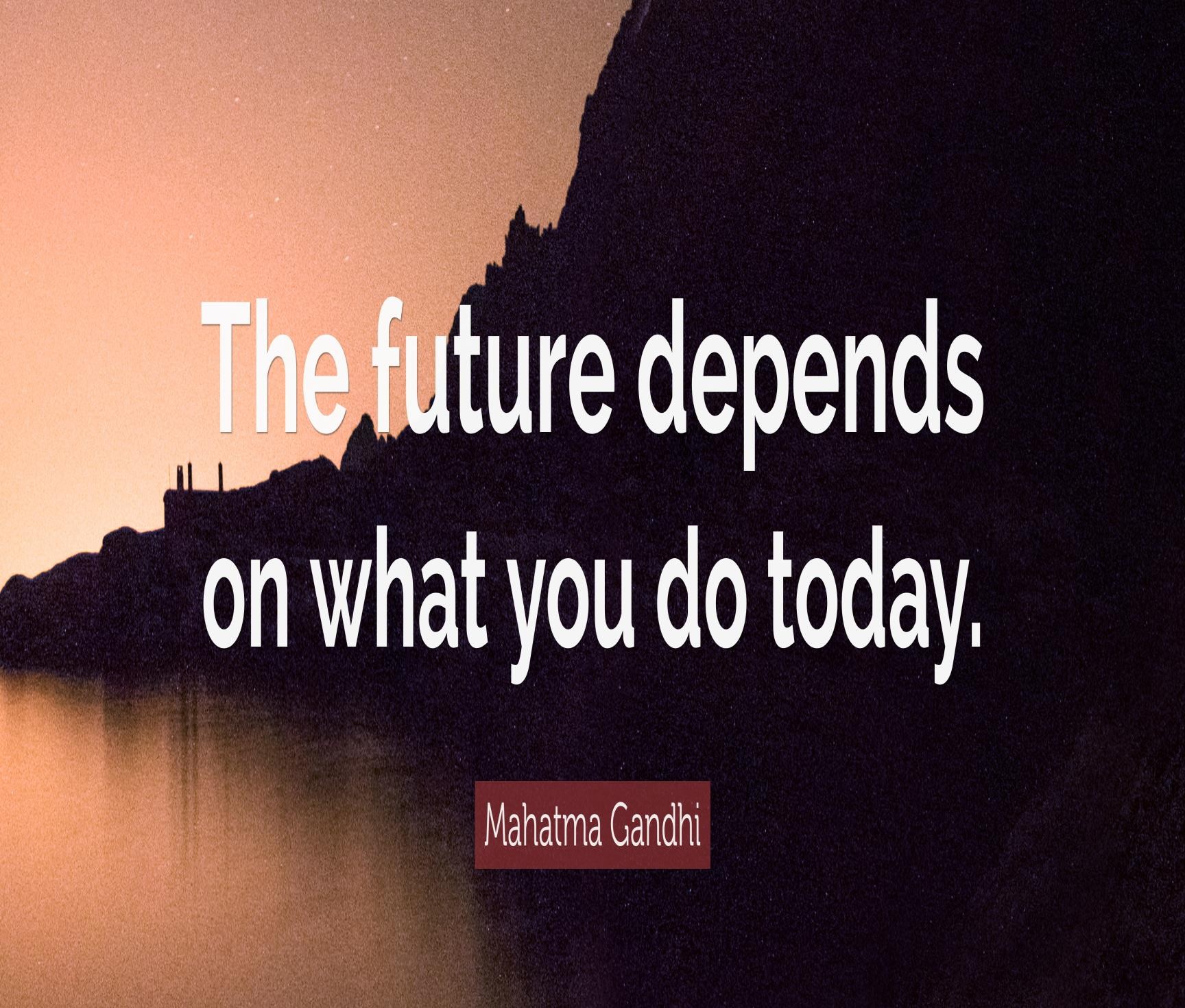 Hvala na  pažnji.

💑
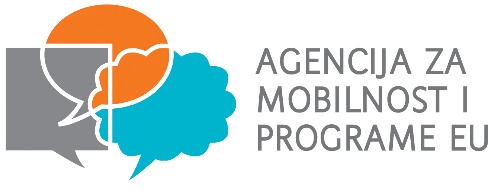 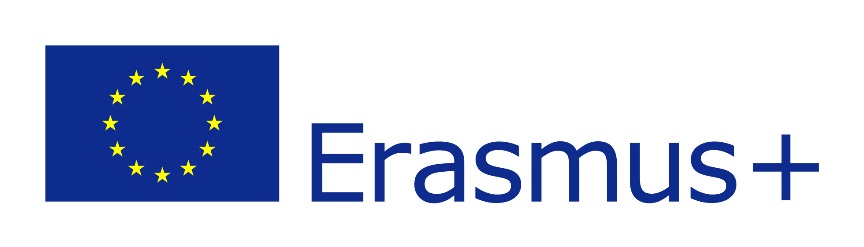 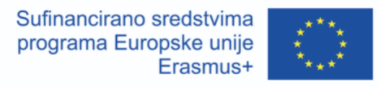